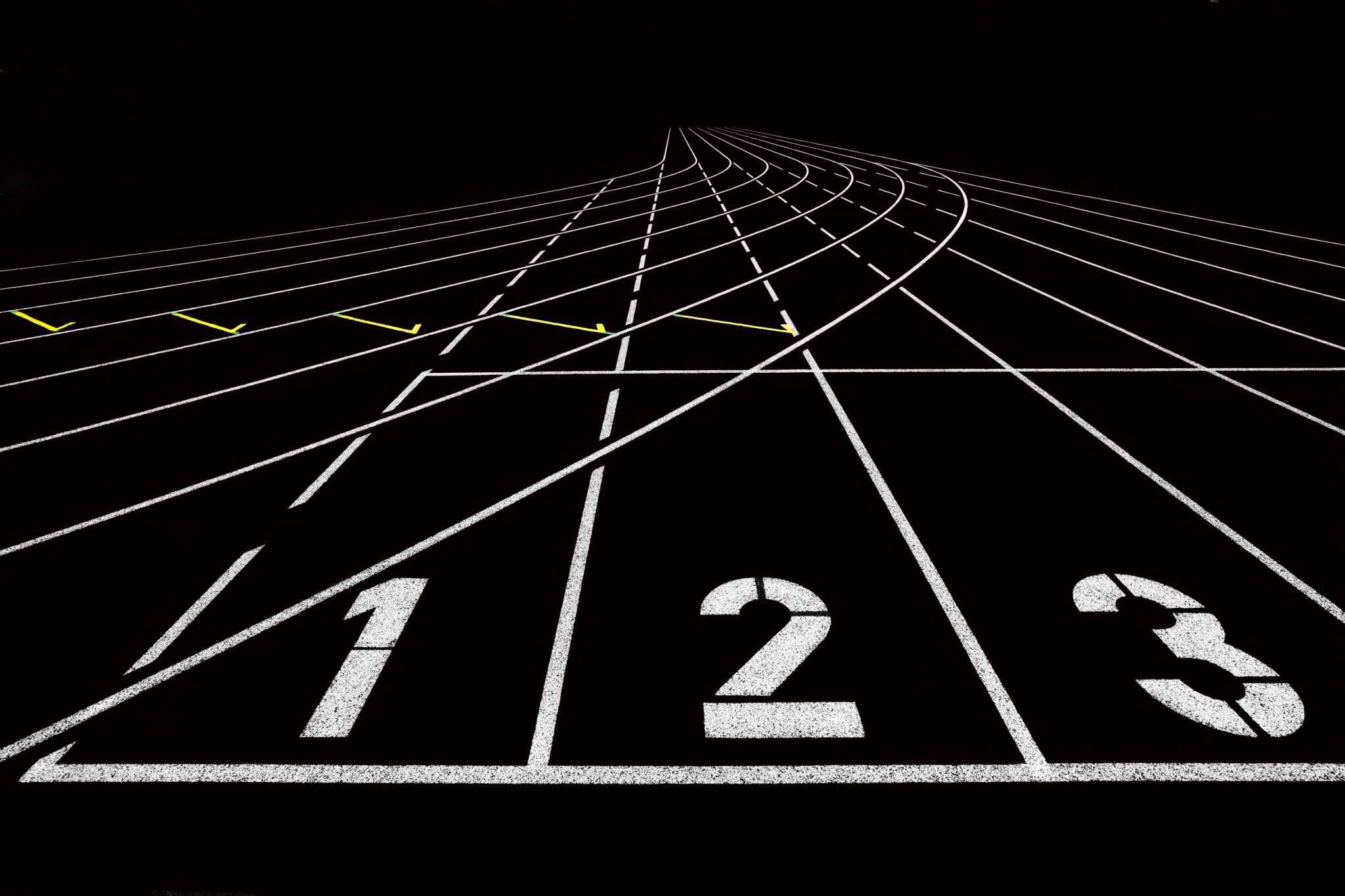 Pudasjärven UrheilijatyleisurheilujaostoVuosi 2024
Kooste :
Sm-hallit
Sm-maastot
Kalevan kisat
Maaottelu
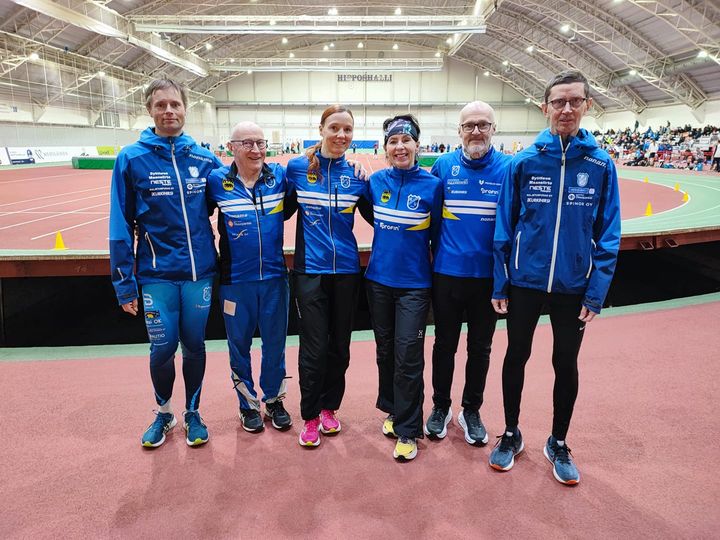 SAULIN HALLIKISAT
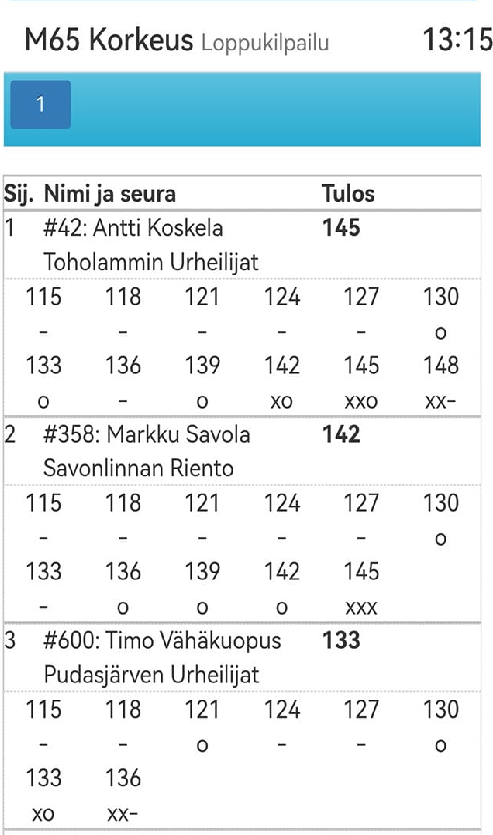 N45 400 m saulin hallikisat
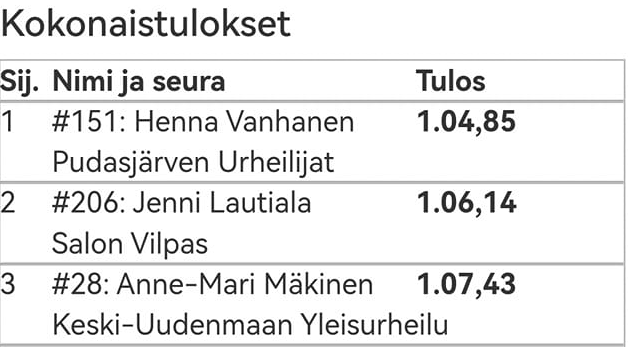 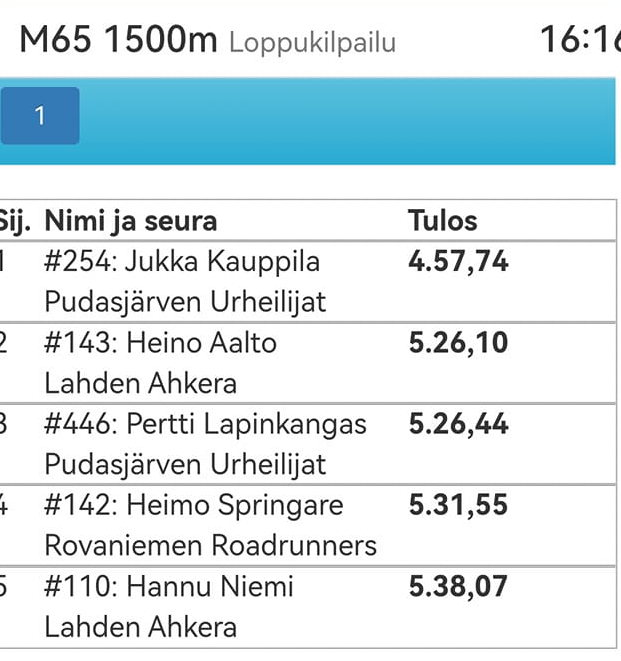 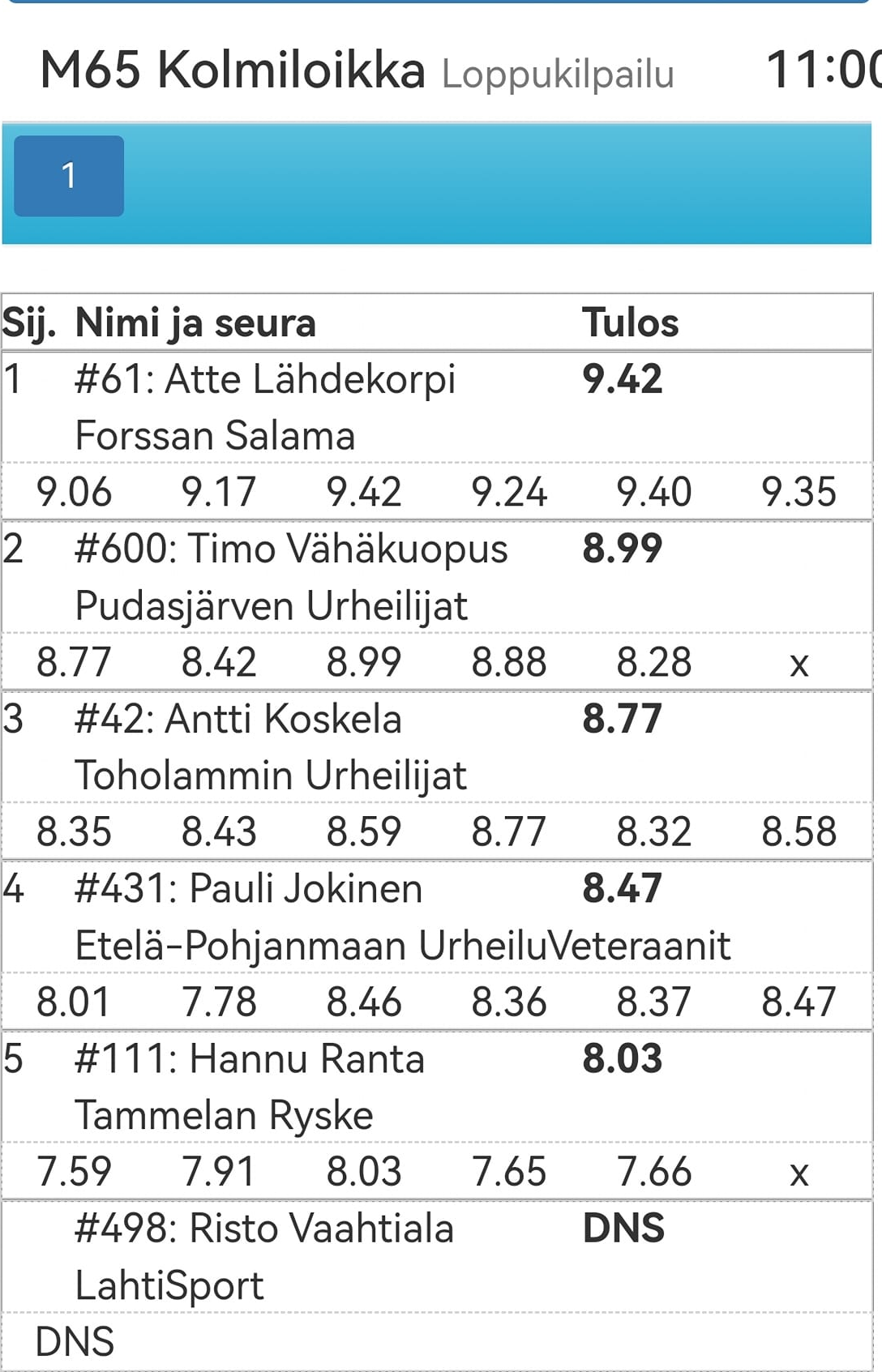 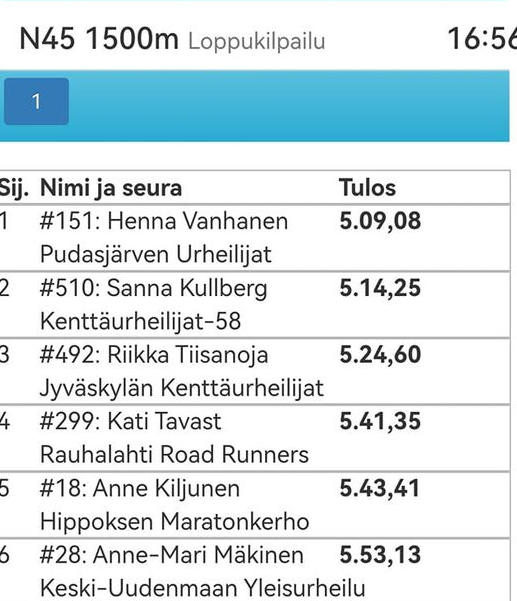 Aikuisurheiluliiton Suomen halli yleisurheilumestaruuskilpailut käytiin helmikuussa Jyväskylässä.

Pudasjärven urheilijoiden edustajat toivat mitaleja seuraavasti:
Henna Vanhanen 4 kultaa
Henna juoksi 45 vuotiaiden Suomen ennätyksen 800 metrillä.

Jukka Kauppila 2 kultaa

Timo Vähäkuopus 2 hopeaa ja yksi pronssi

Matti Särkelä 1 hopea

Kariina Kauppinen 1 hopea ja 1 pronssi

Pertti Lapinkangas 1 hopea ja 1 pronssi 

Mukana kisoissa oli myös Jorma Puurunen, mutta ei sijoittunut mitaleille
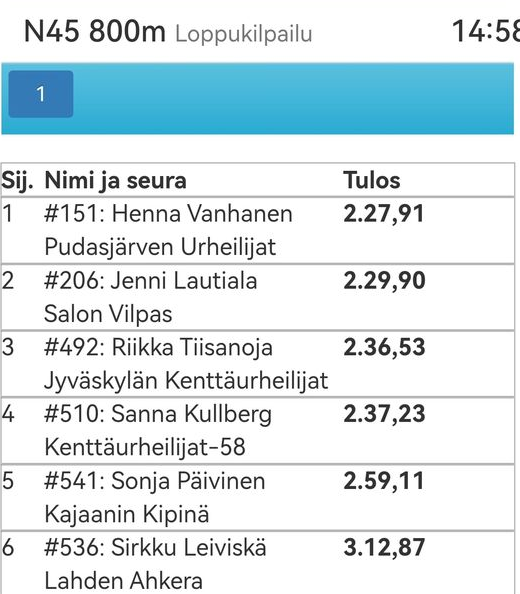 SUOMEN ENNÄTYS
Aikuisurheilun EM-hallit Tourun Puola
M65 3000 m 
Jukka Kauppila SUOMI        10.33,49

GÖTEBORG
M65 5000 M
5. Jukka Kauppila	SUOMI	17.58.85

M65 8 KM MAASTOJUOKSU
4. Jukka Kauppila SUOMI 		31.58

M65 PUOLIMARATON
7. Jukka Kauppila			1.27.32
M55 puolimaraton joukkuekilpailu
3. SUOMI (mukana Jukka)
Nuorten SM-kisat  Mustasaari
N22 kiekko
5. Enni Aula 
Pudasjärven Urheilijat
12.99
Enni Aula N23
Eurooppacup
Kiekonheitto
7. 49.93

Göteborg 
M65 3-loikka
12. Timo Vähäkuopus 9.23
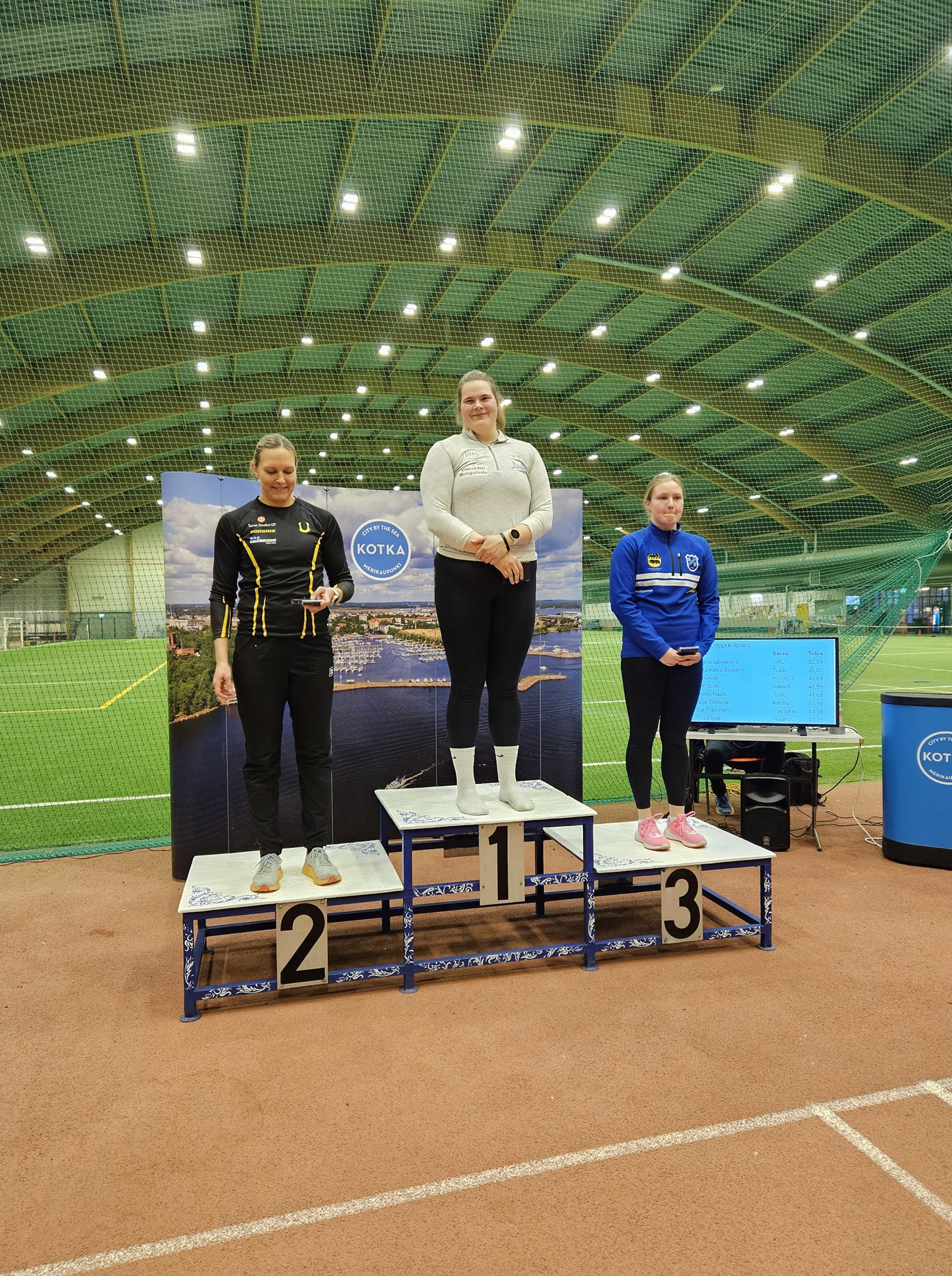 KOTKA, Ruonala 16.3.2024 Kiekonheiton talvimestaruuskilpailut

Miehet,
Kiekko: 1) Rami Kankaanpää IlmajKi 55,79 (kkk), 2) Antti Pränni PudasjU 55,68, 3) Juho Suominen PiikKe 51,35, 4) Max Lampinen KU-58 48,86, 5) Kalle Kivioja NokU 48,43, 6) Mikko Huhta NurmijYU 45,29, 7) Juuso Sillanpää JKU 44,34, 8) Panu Tirkkonen KeitKu 43,57.


Naiset,
Kiekko: 1) Helena Leveelahti VirtainU 52,54, 2) Lotta-Kaisa Eliander TuUL 48,00, 3) Enni Aula PudasjU 46,89, 4) Linn Sund VasaIS 46,58, 5) Roosa Naula TuUL 44,68, 6) Taija Tirkkonen KeitKu 44,66, 7) Tiia Tirkkonen KeitKu 43,78, 8) Tuula Sviili PuumViri 43,21, 9) Nelli Talvitie TP 42,25, 10) Matleena Parpala HIFK 42,13, 11) Maria Olkkonen HartVo 40,10.
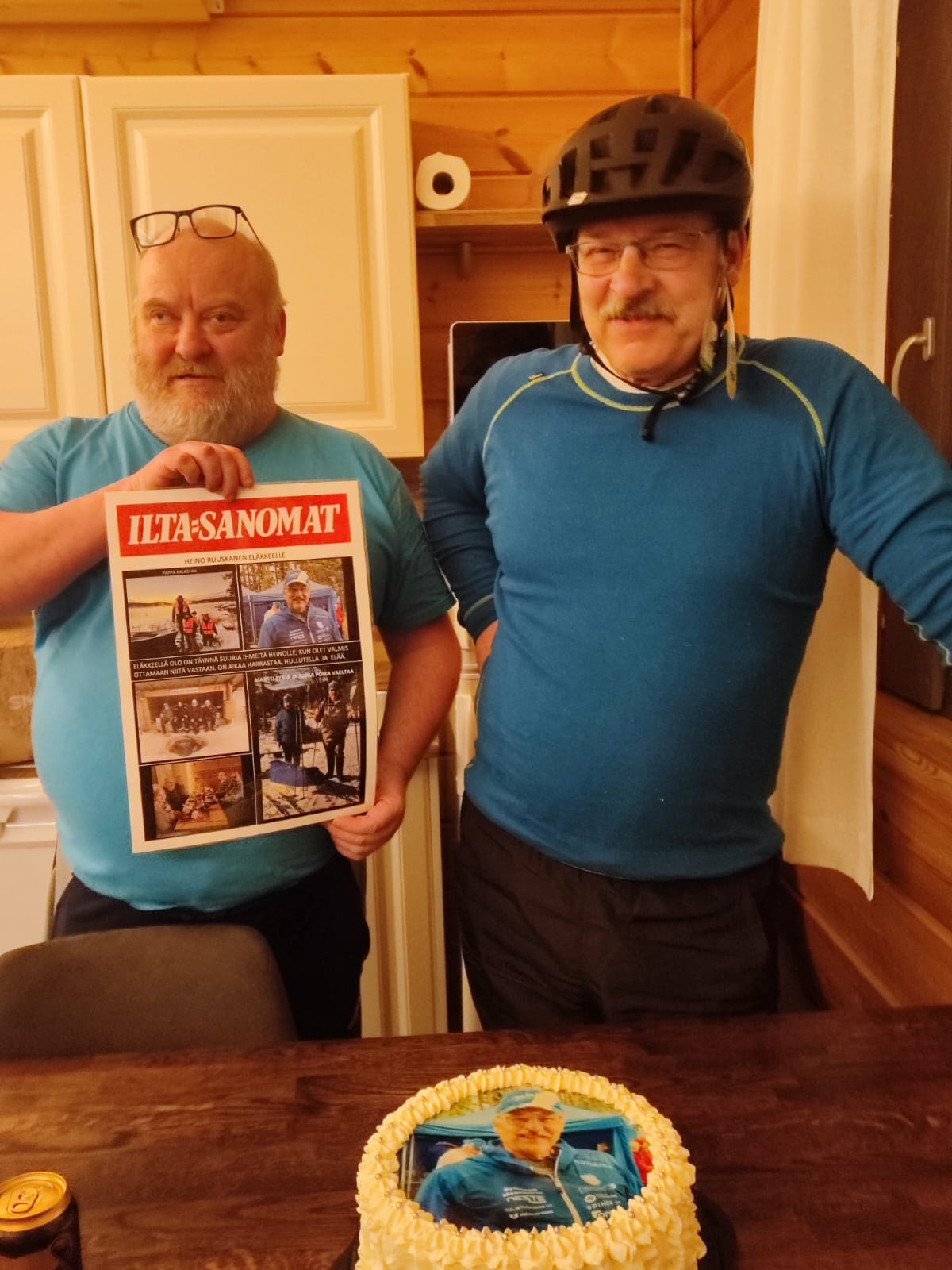 Yleisurheilujaoston porukka onnittelee Heino Ruuskasta eläkkeelle pääsyn johdosta. On aika harrastaa, hullutella ja elää.
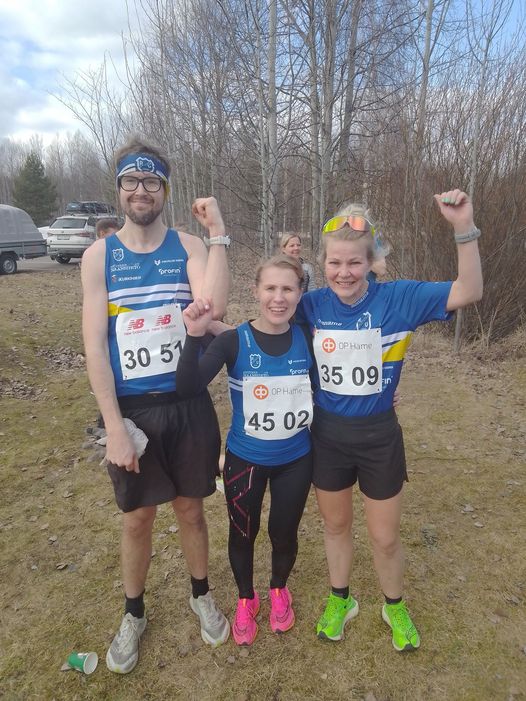 Saulin Puolimaratonin SM-kilpailut Lahdessa
Pudasjärven Urheilijat
N 45 1. Henna Vanhanen 1.24.34
N 30 1. Minna Huovinen 1.25.55
N 60 2. Kariina Kauppinen 1.41.32
N 45 3. Kirsi Kivelä 1.36.09
N 30 3. Lotta Kiuttu 1.42.31
M 30 5. Jani Hänninen 1.27.03
N 35 6. Marjo Vesala 1. 35.20
N 45 8. Suvi-Maarit Lämsä 1.55.20
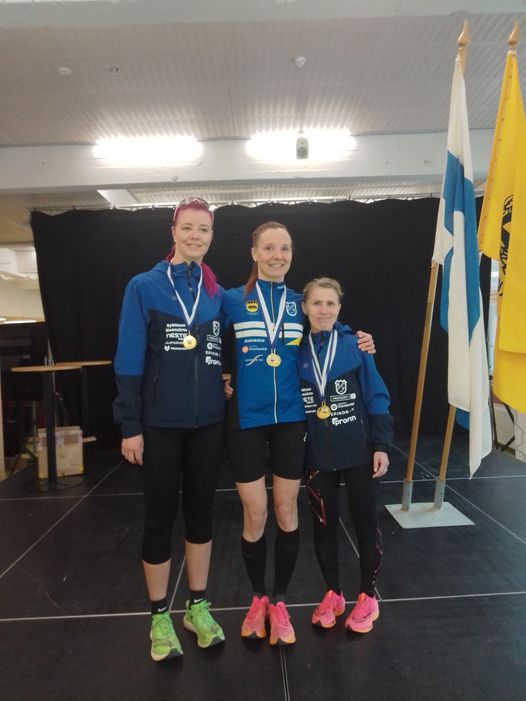 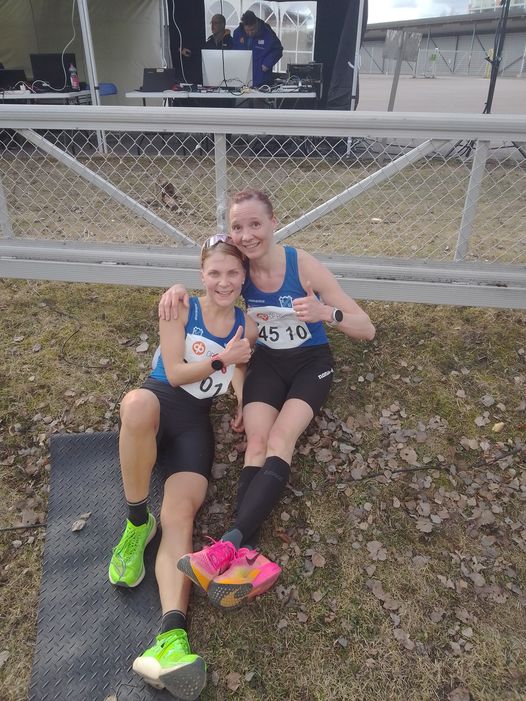 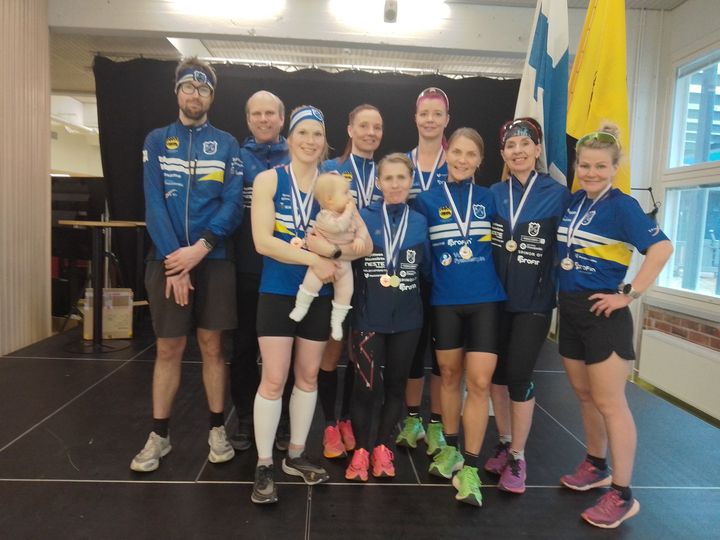 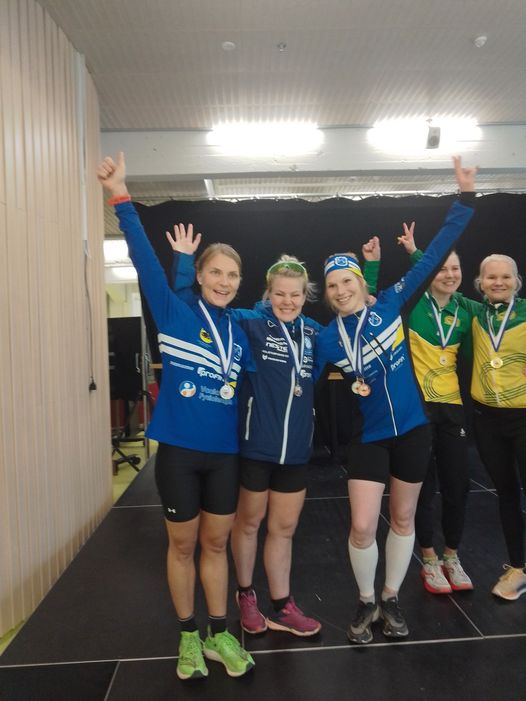 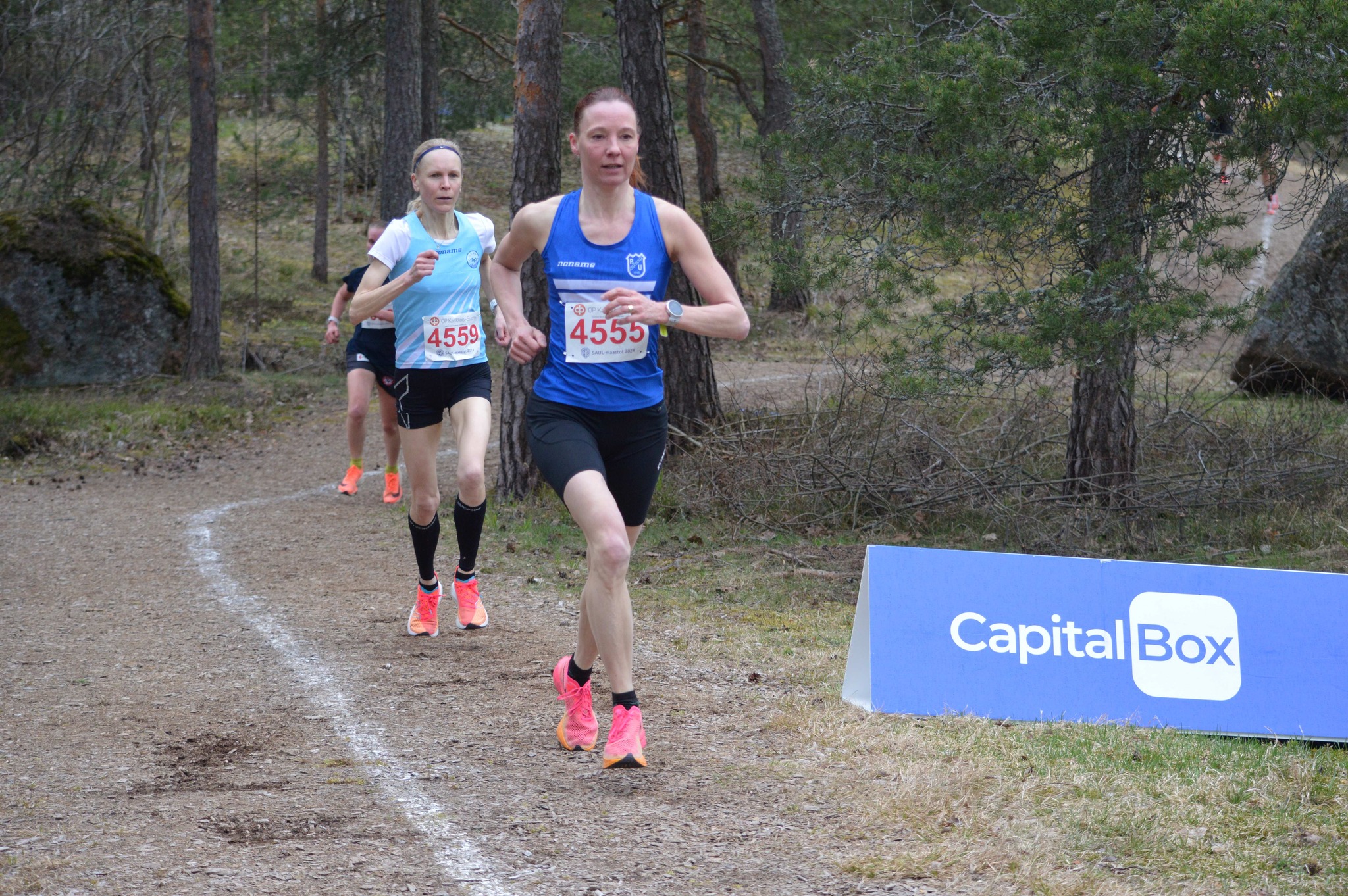 SM-MAASTOT KOTKASSA
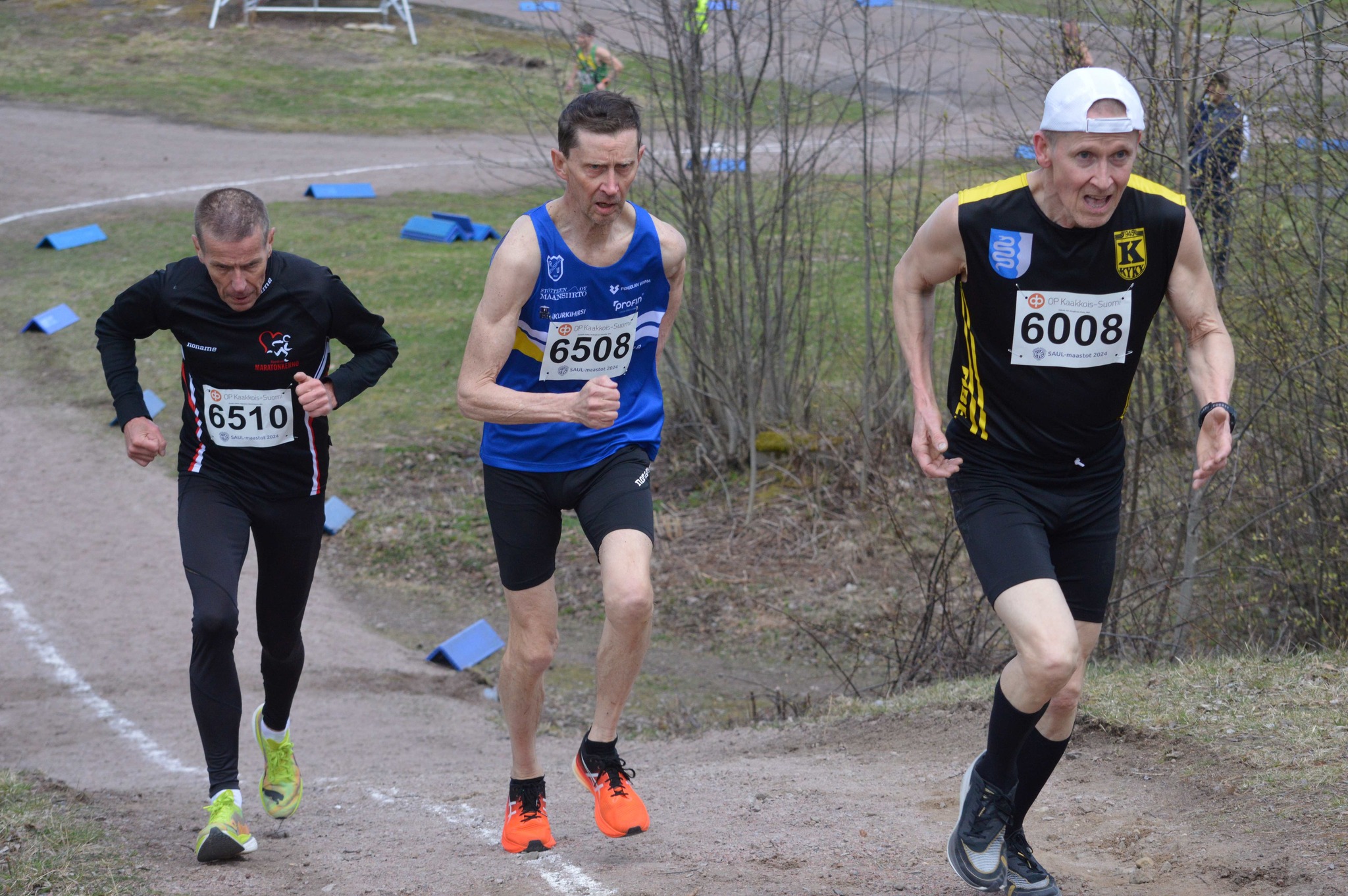 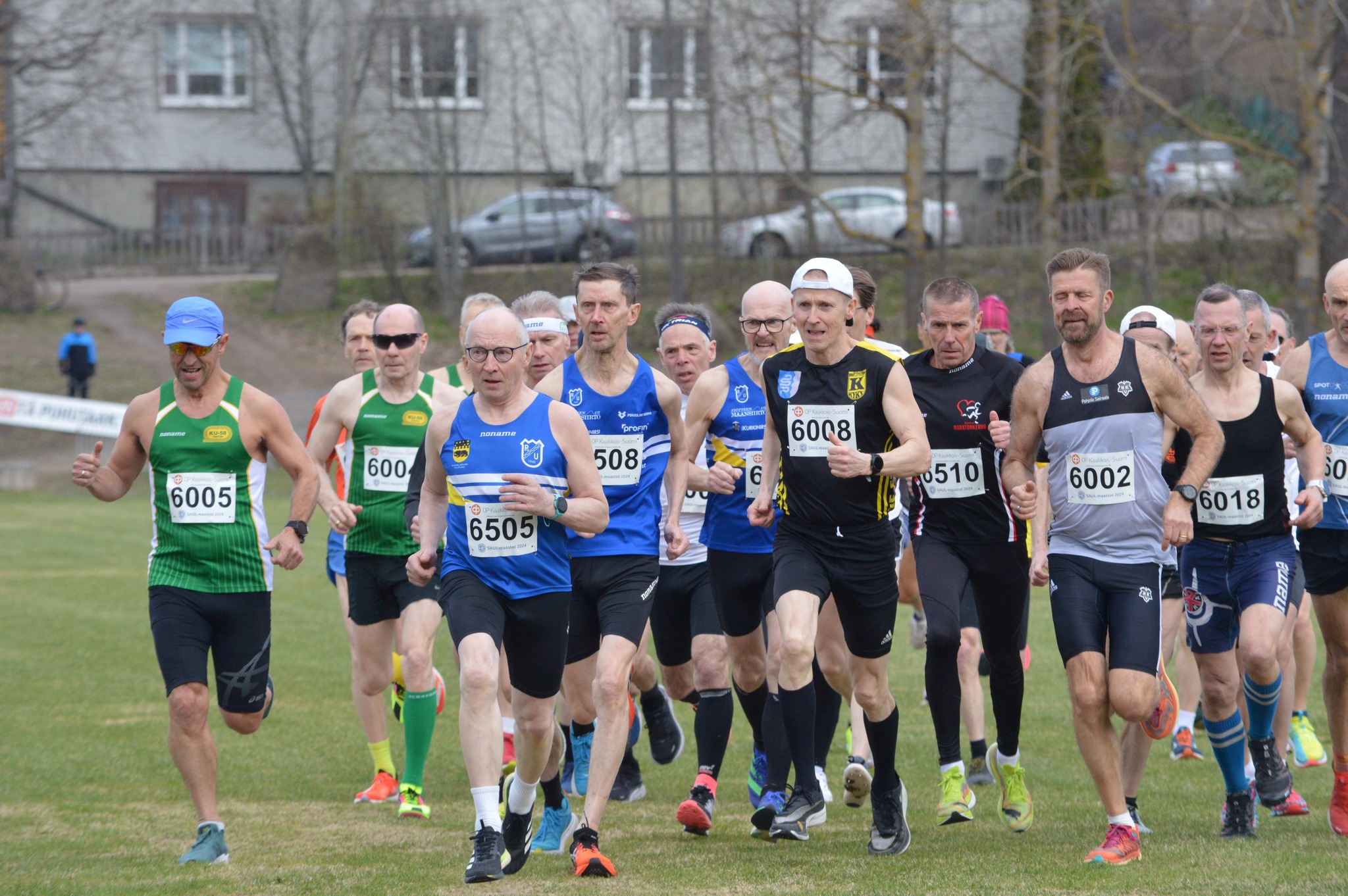 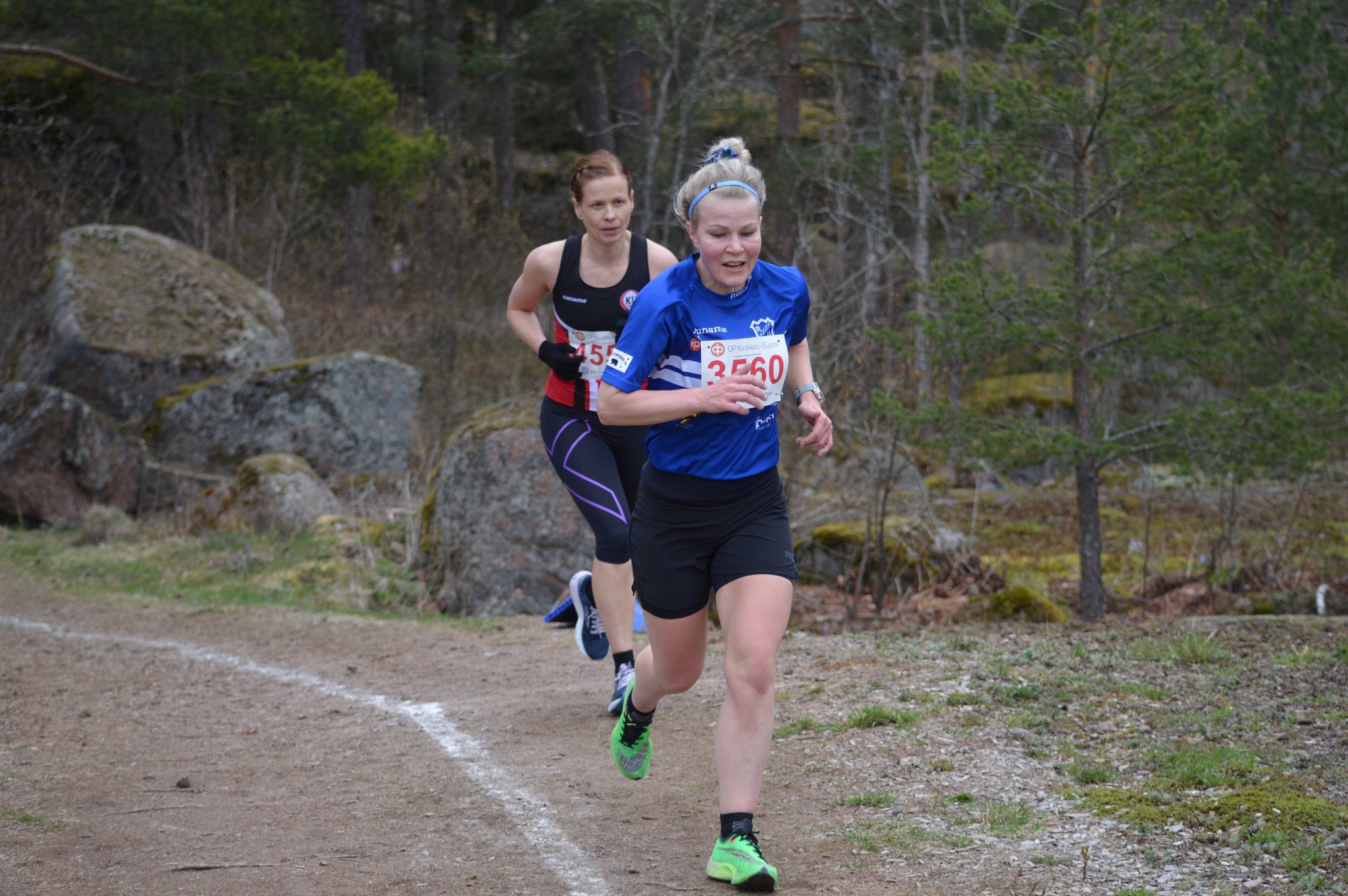 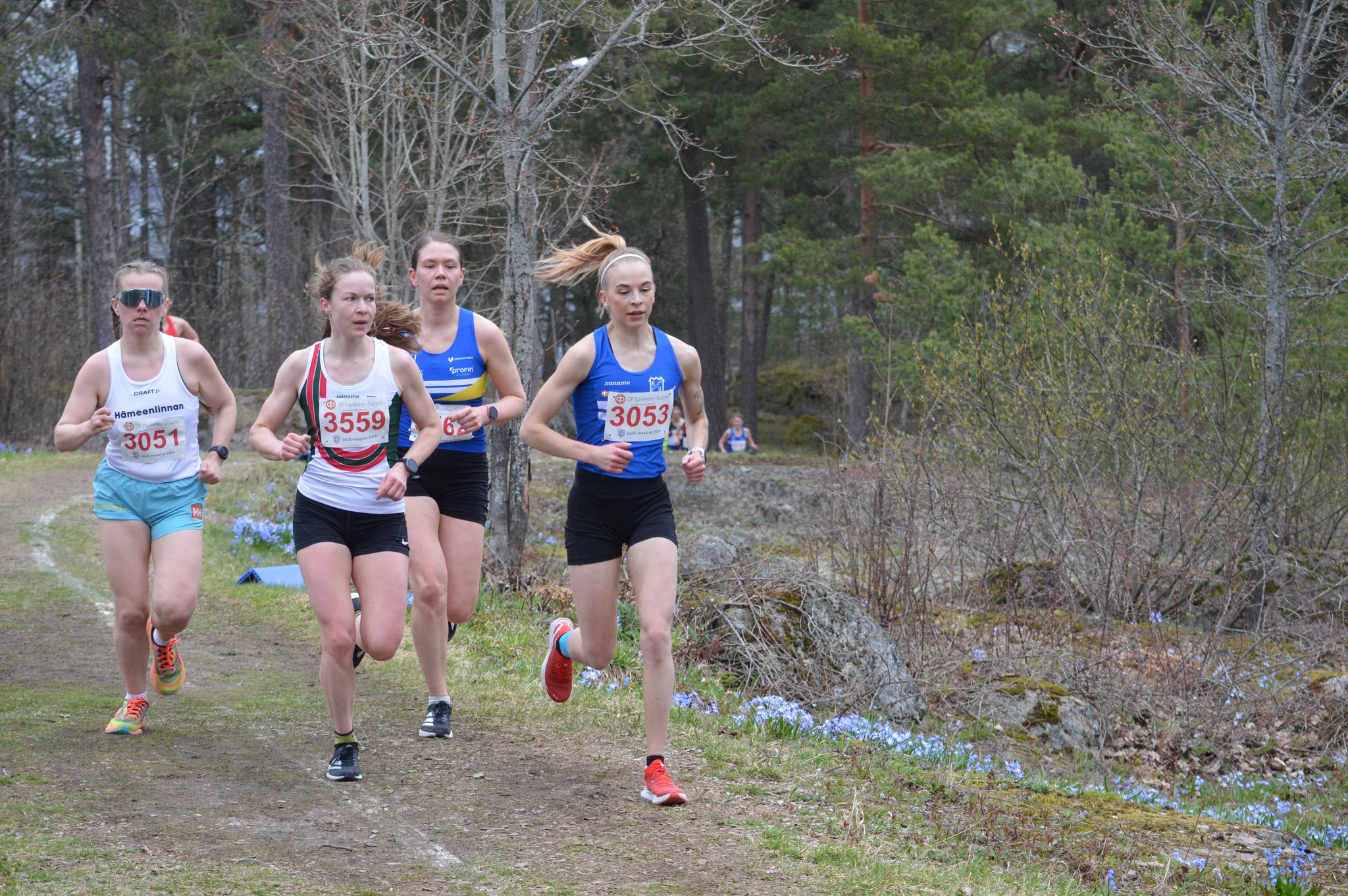 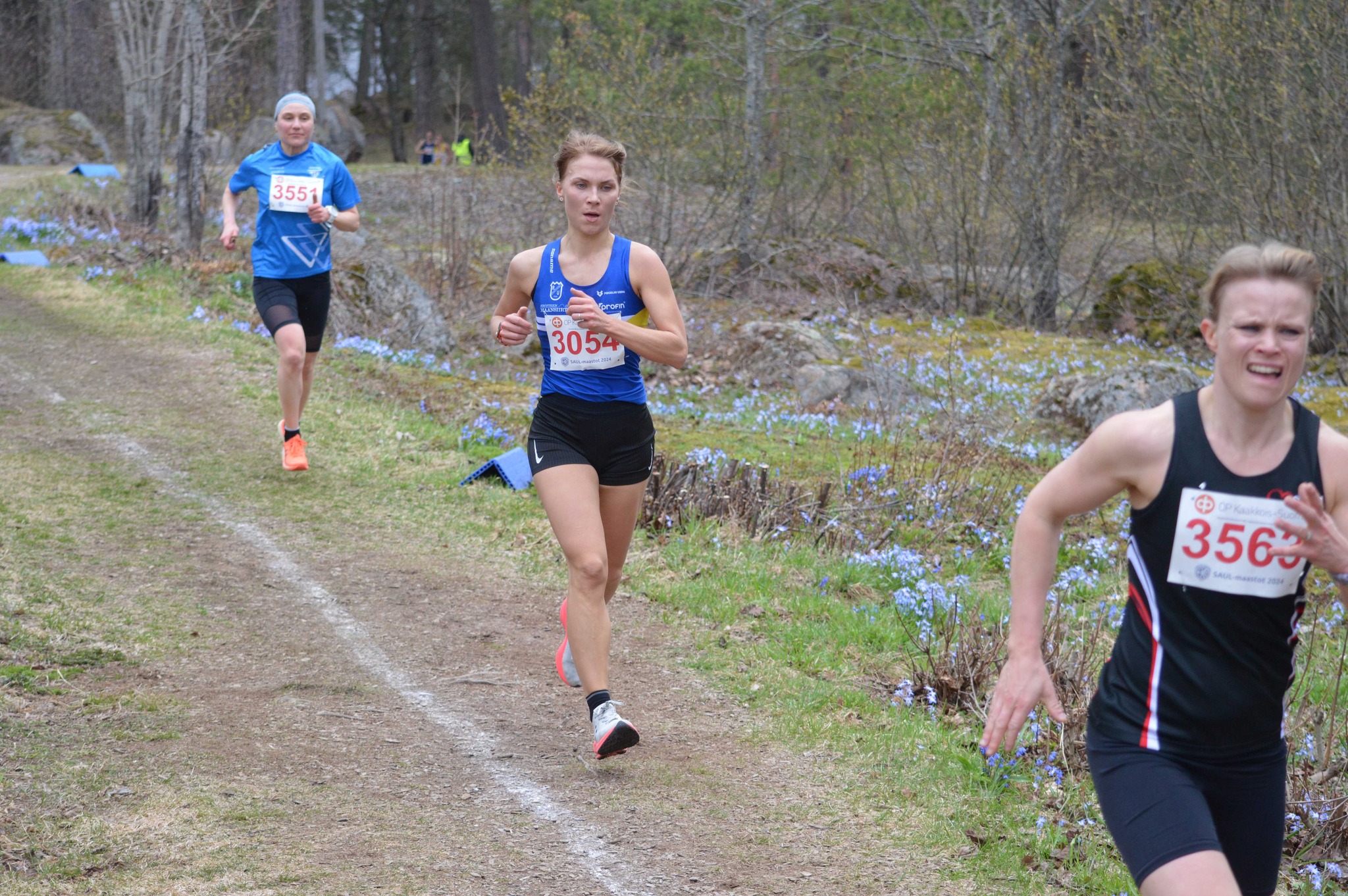 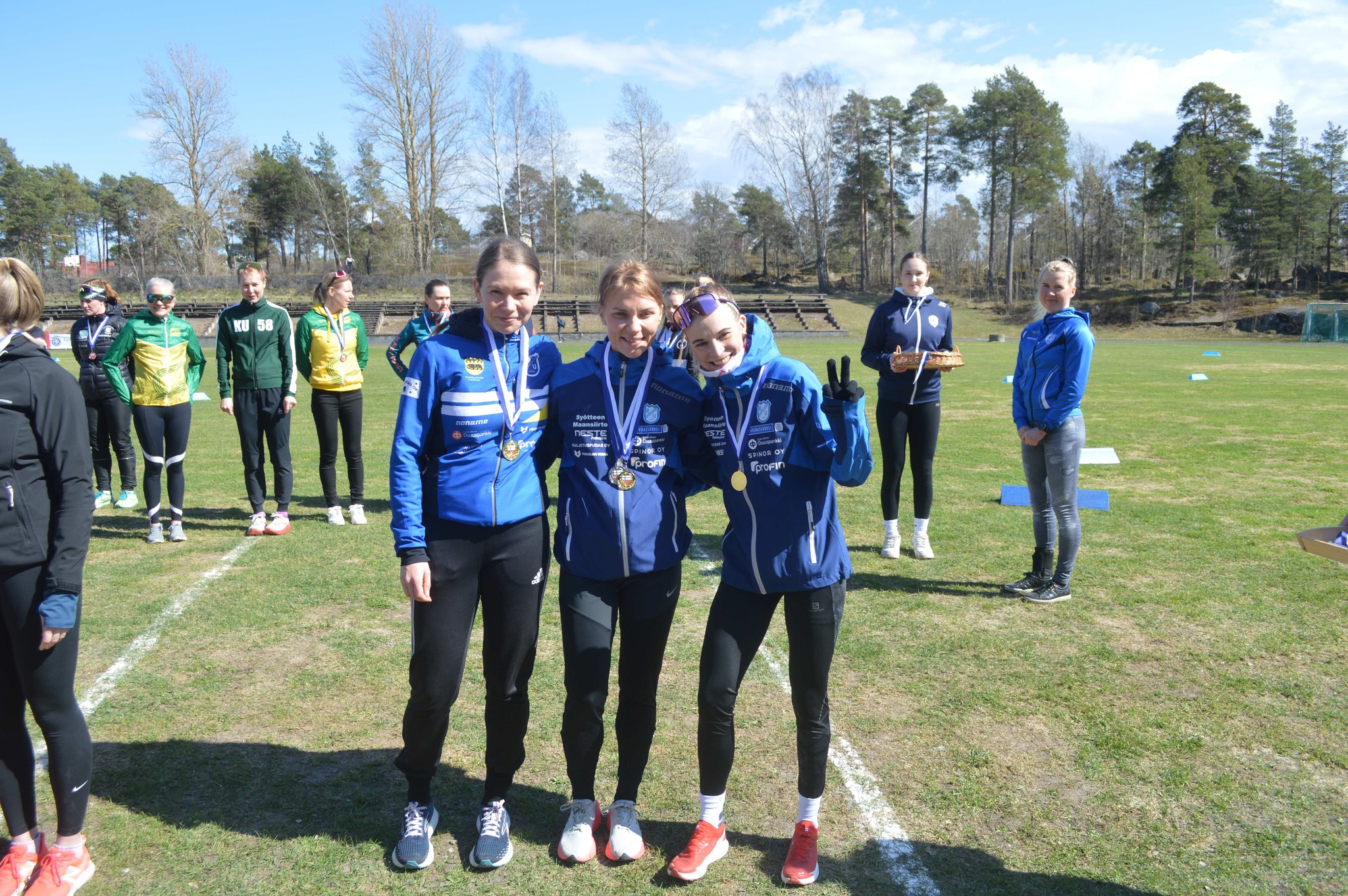 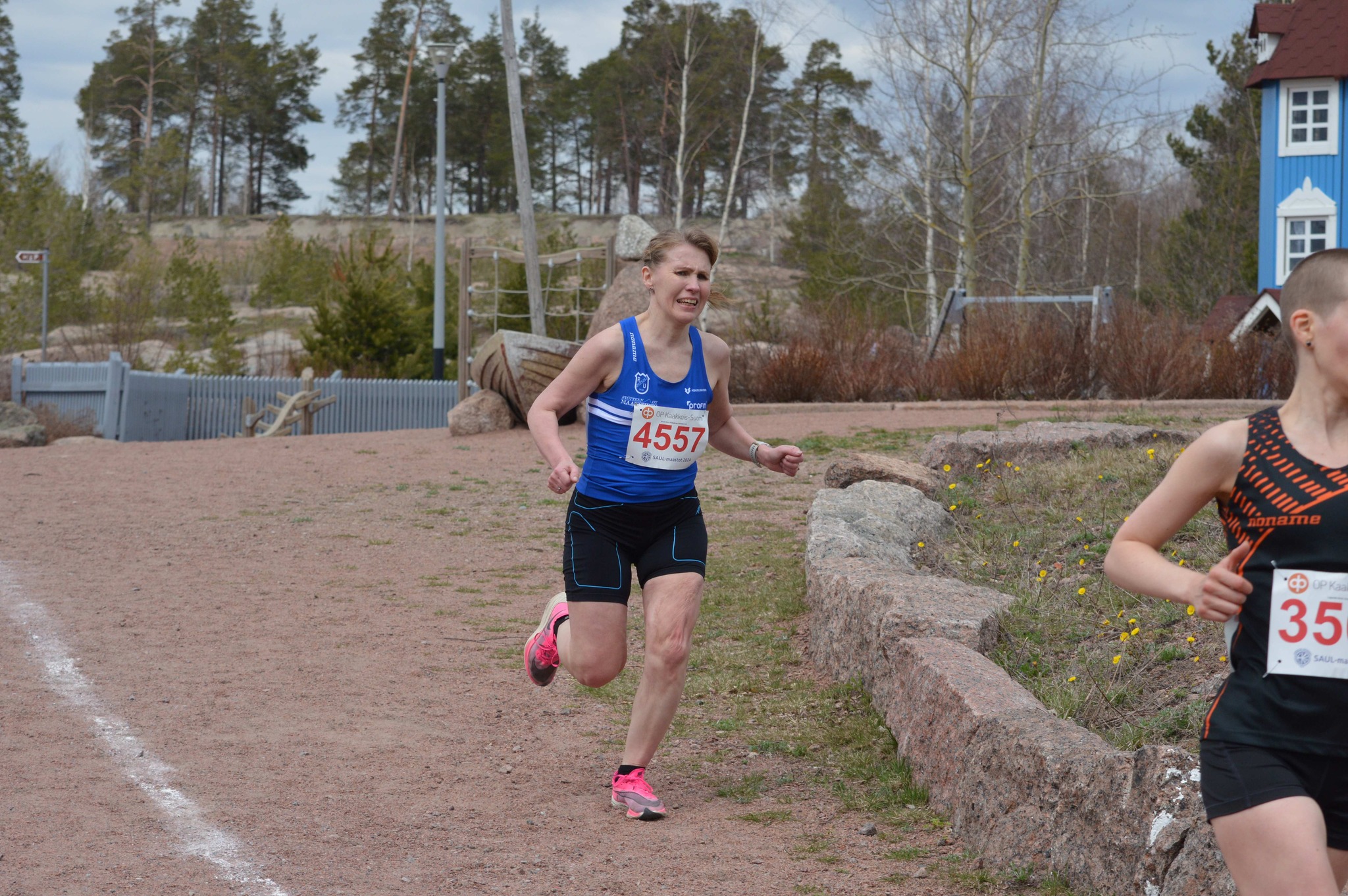 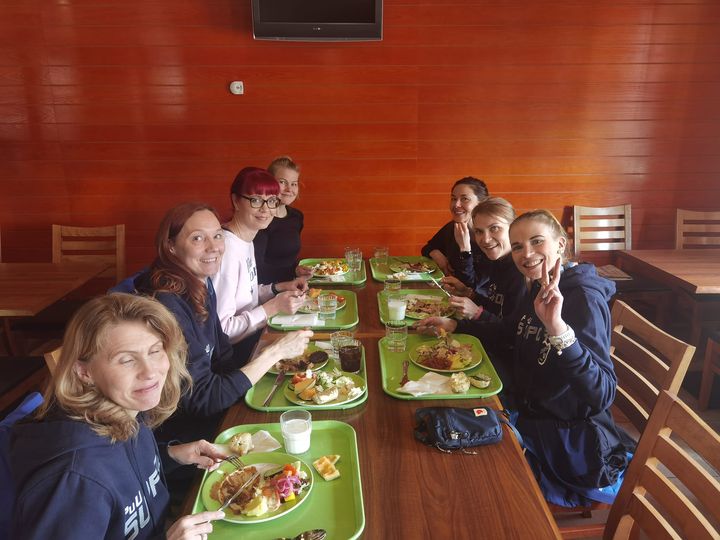 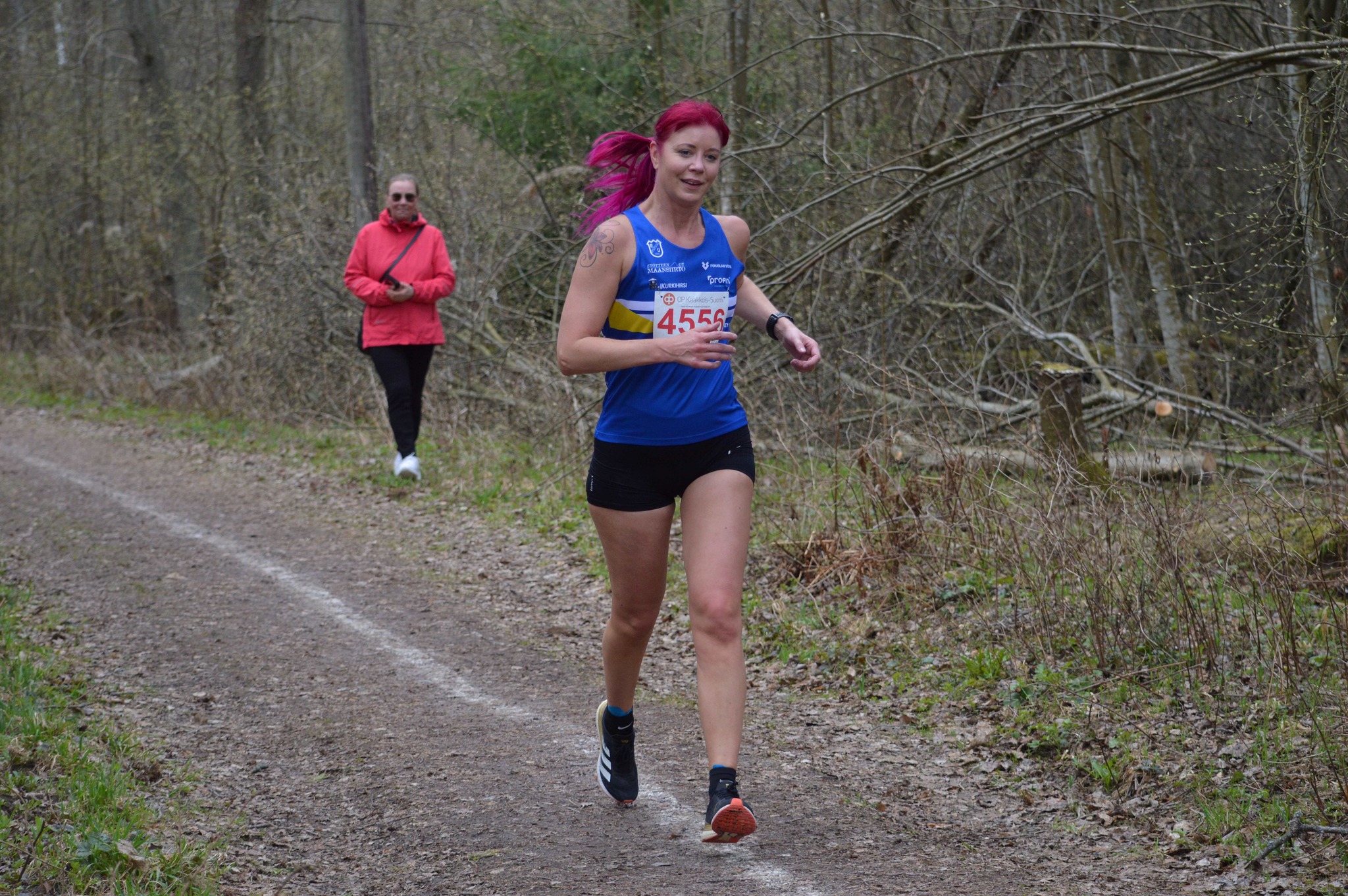 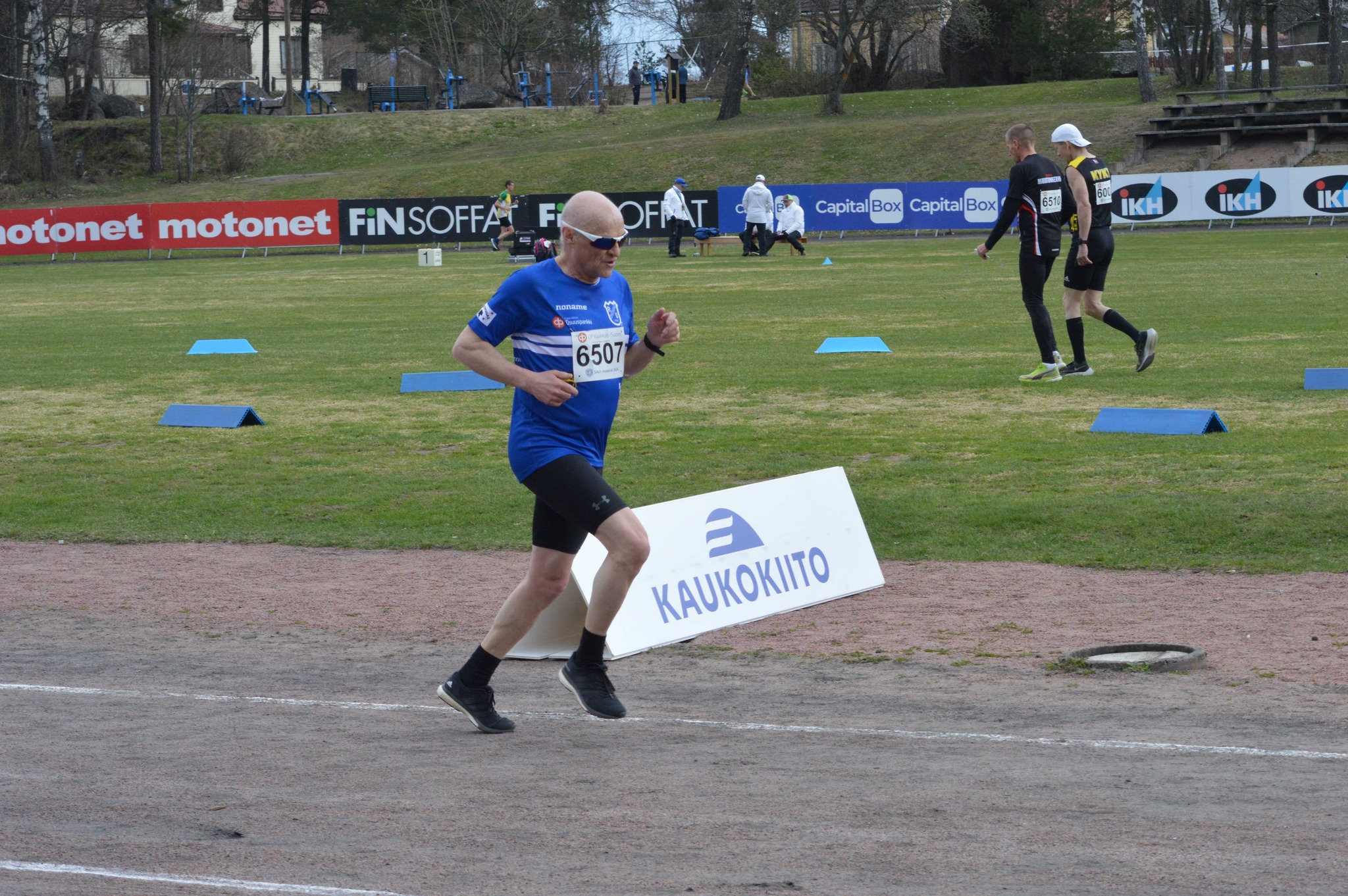 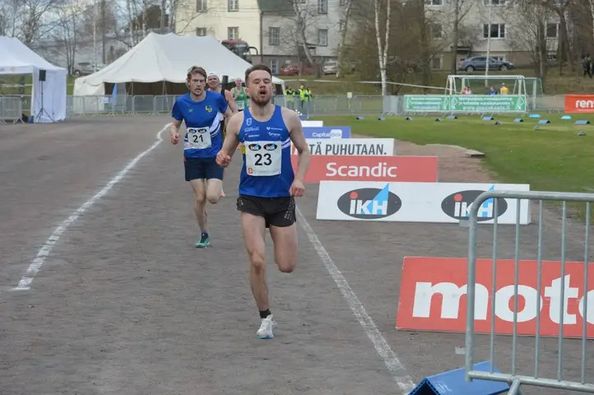 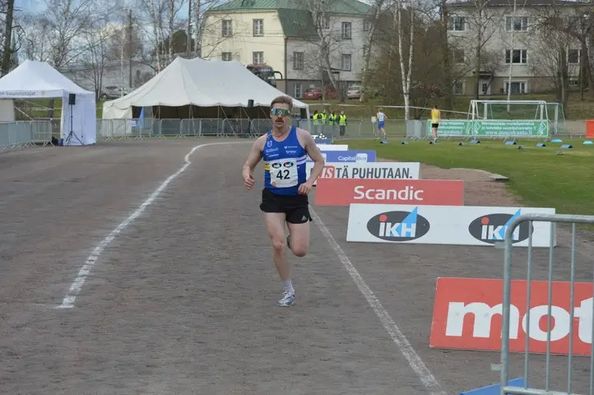 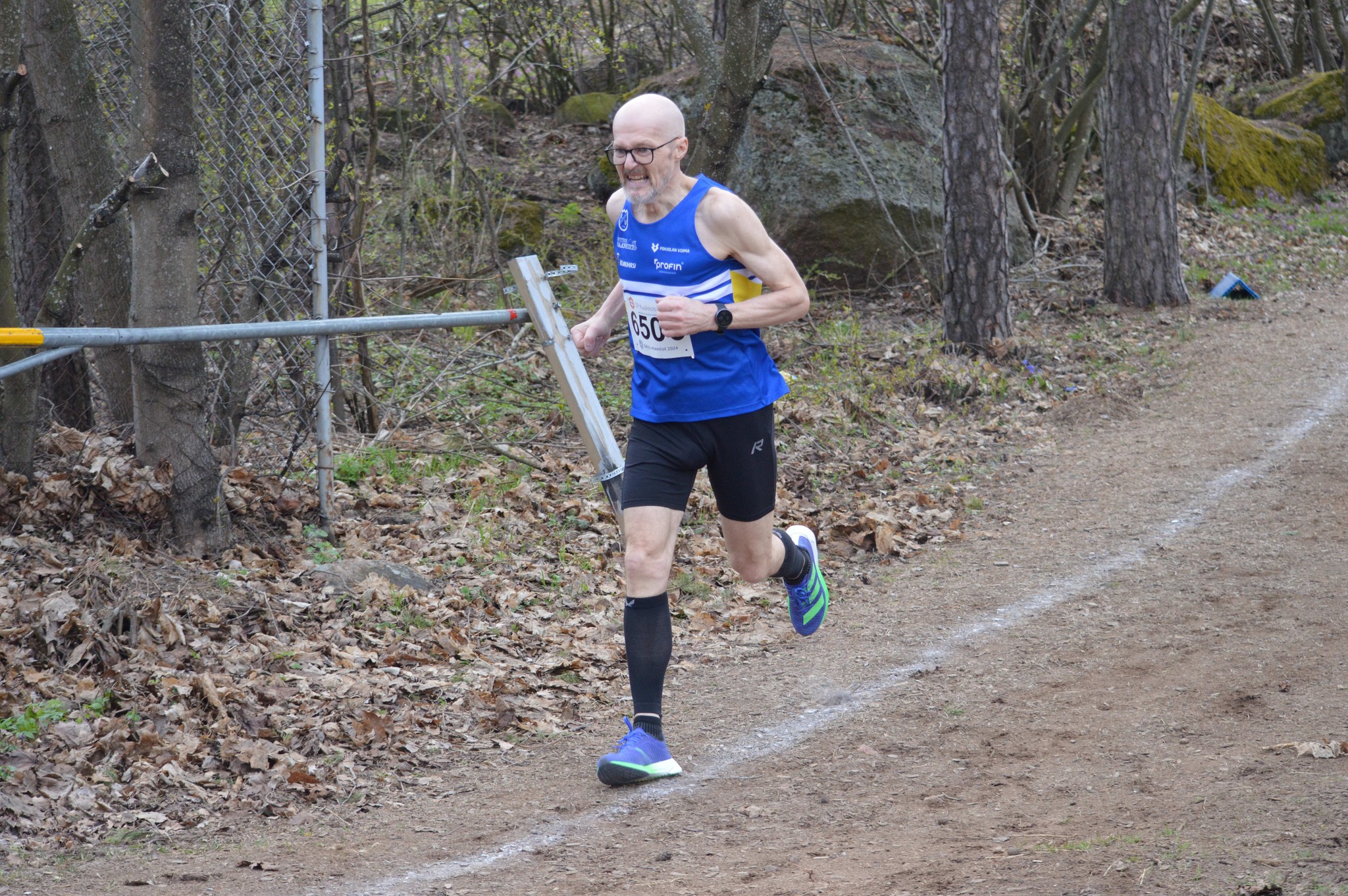 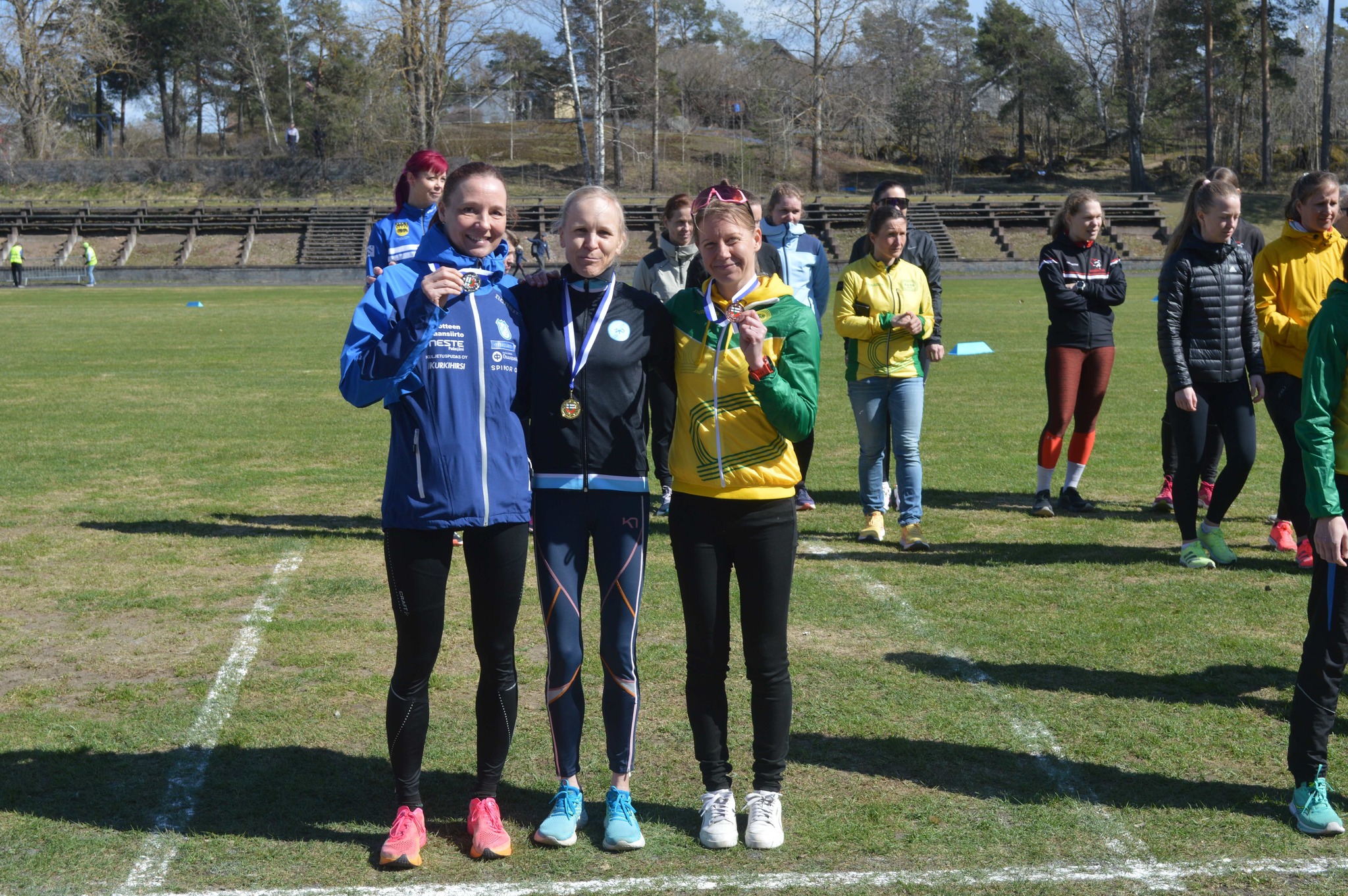 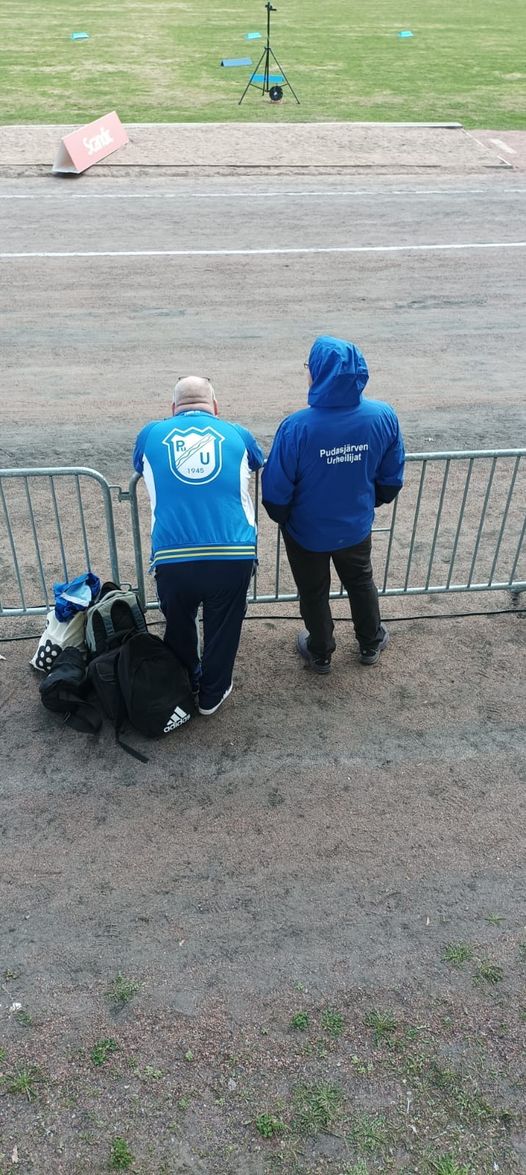 JOUKKUEENJOHTAJA JA MASKOTTI SEURAAVAT TIUKASTI KISOJA
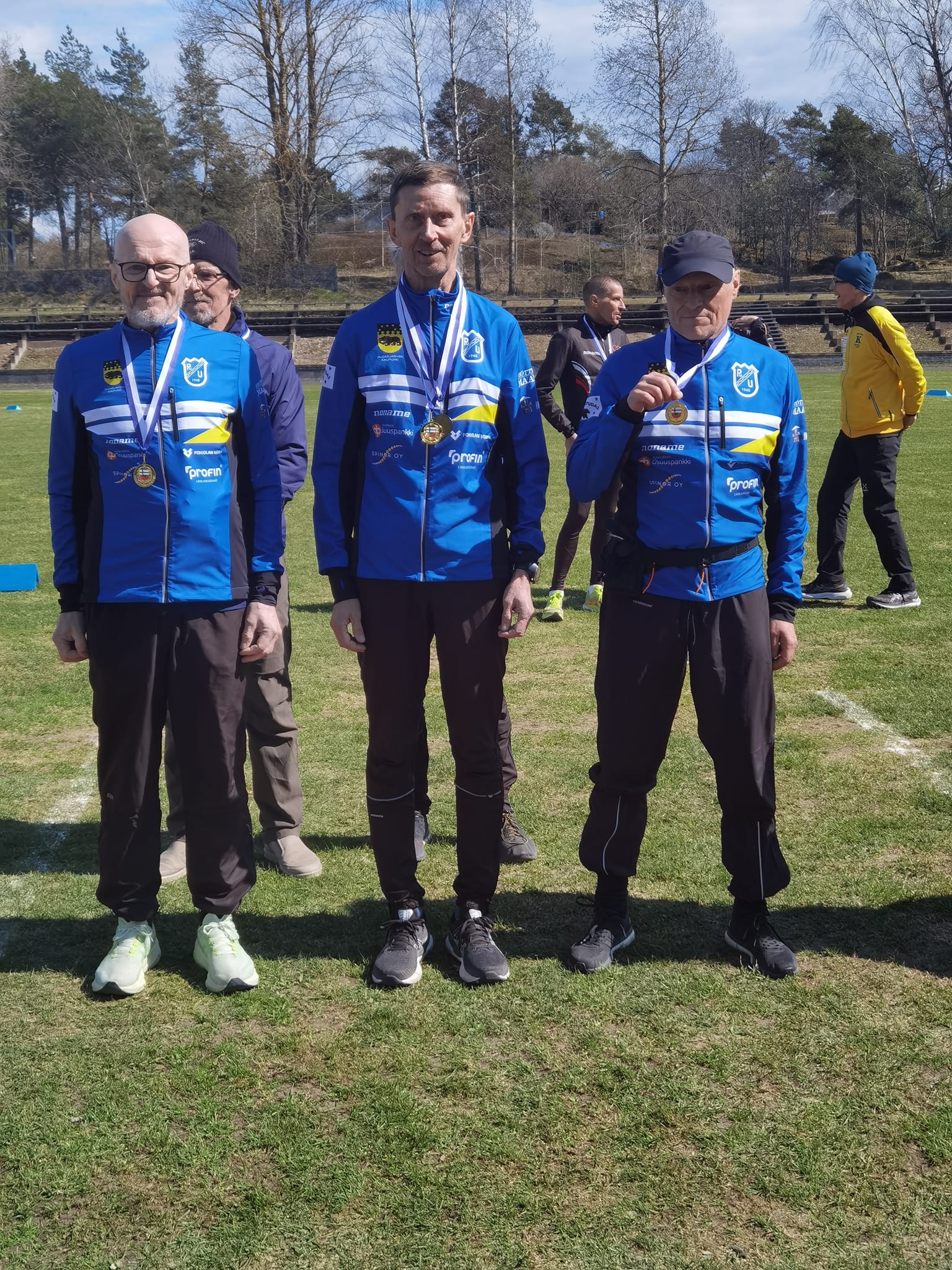 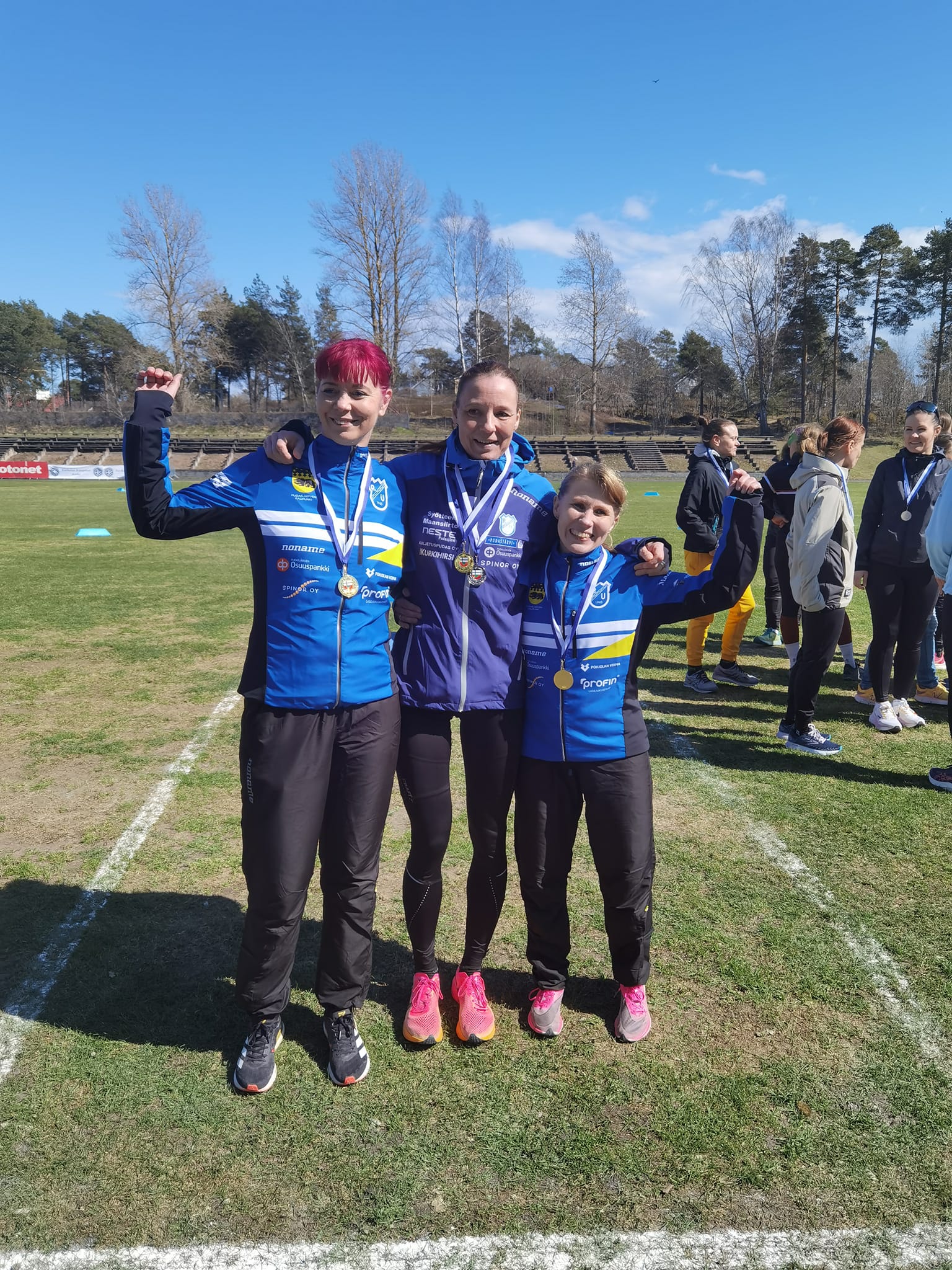 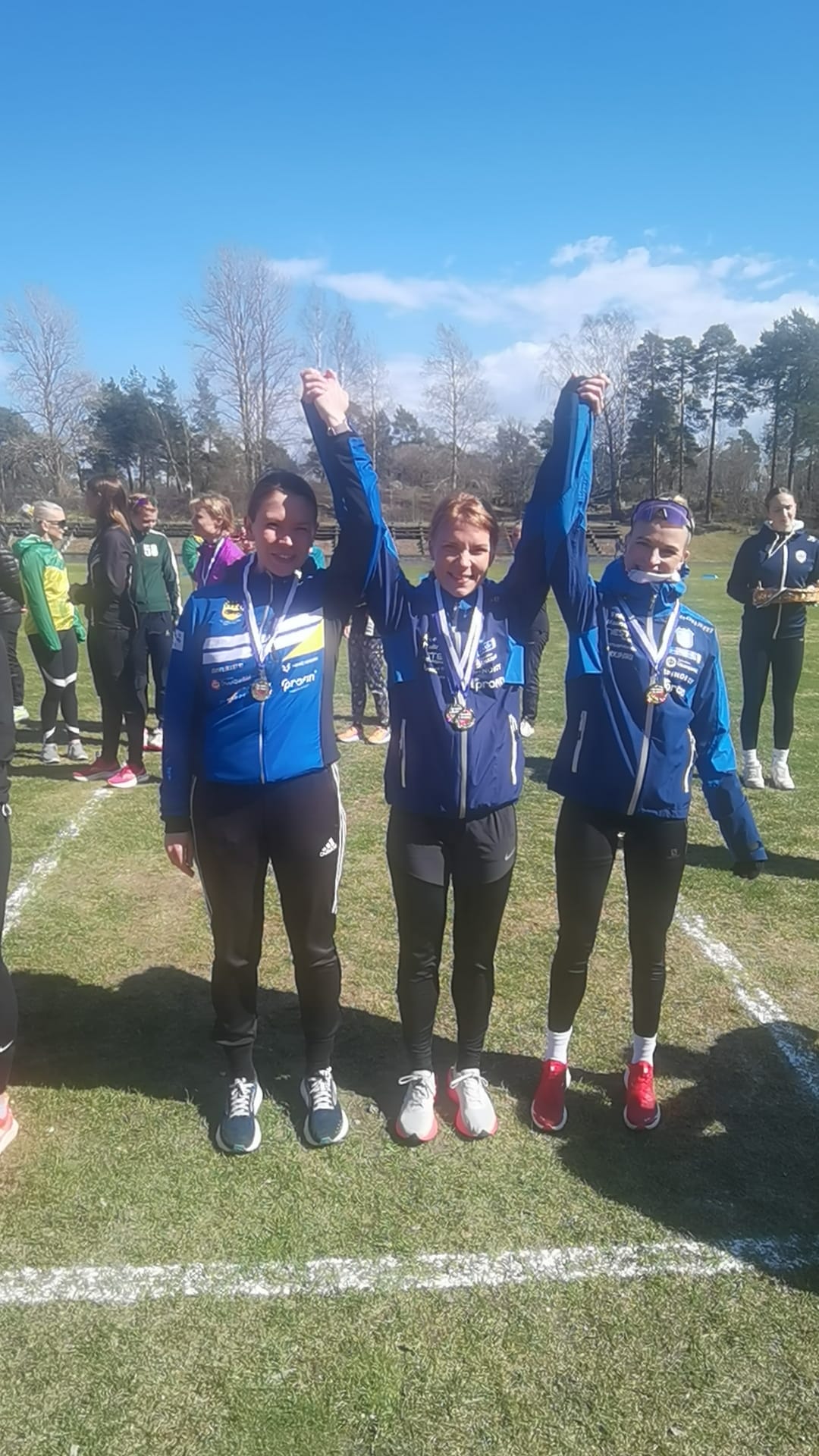 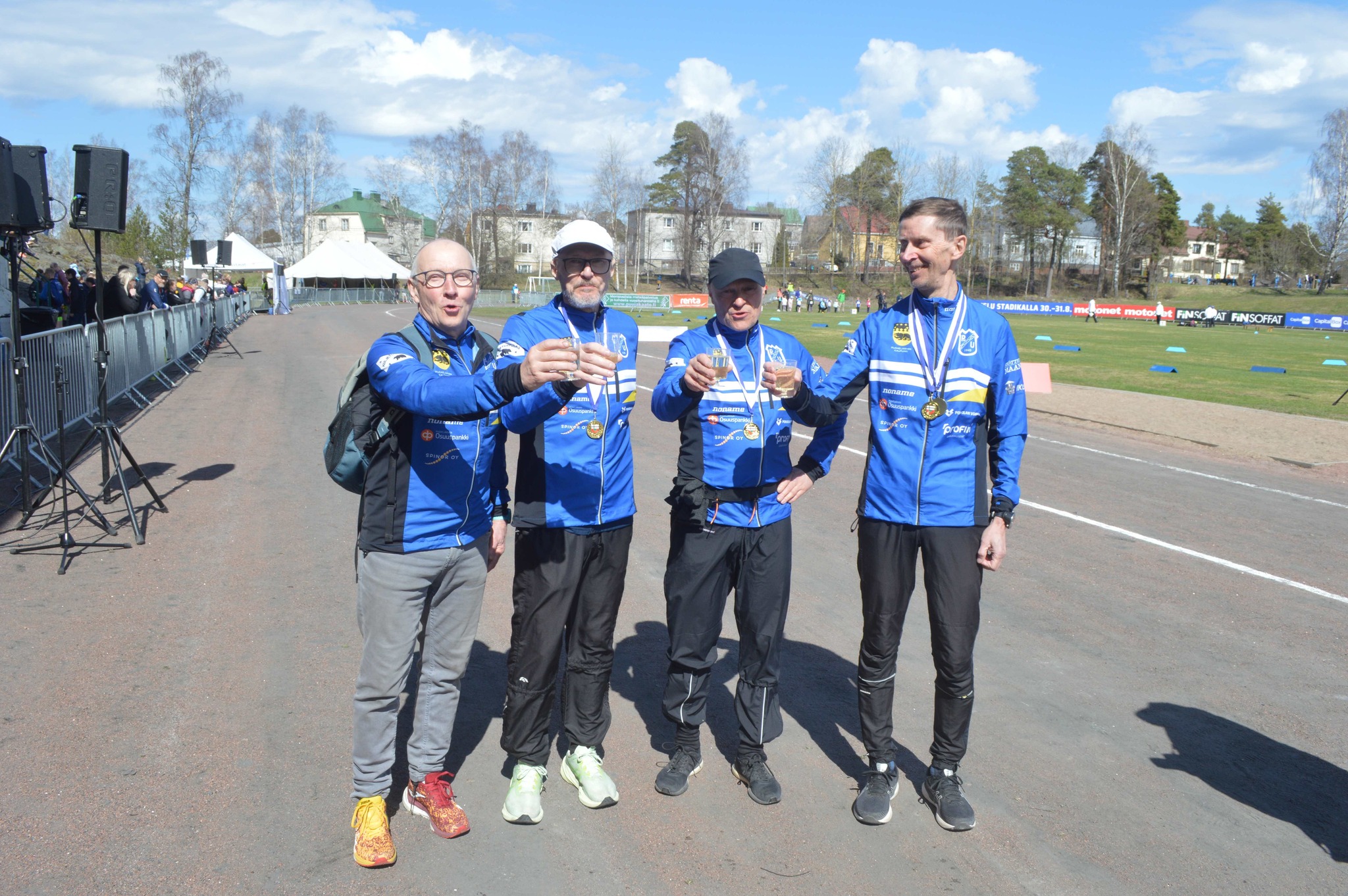 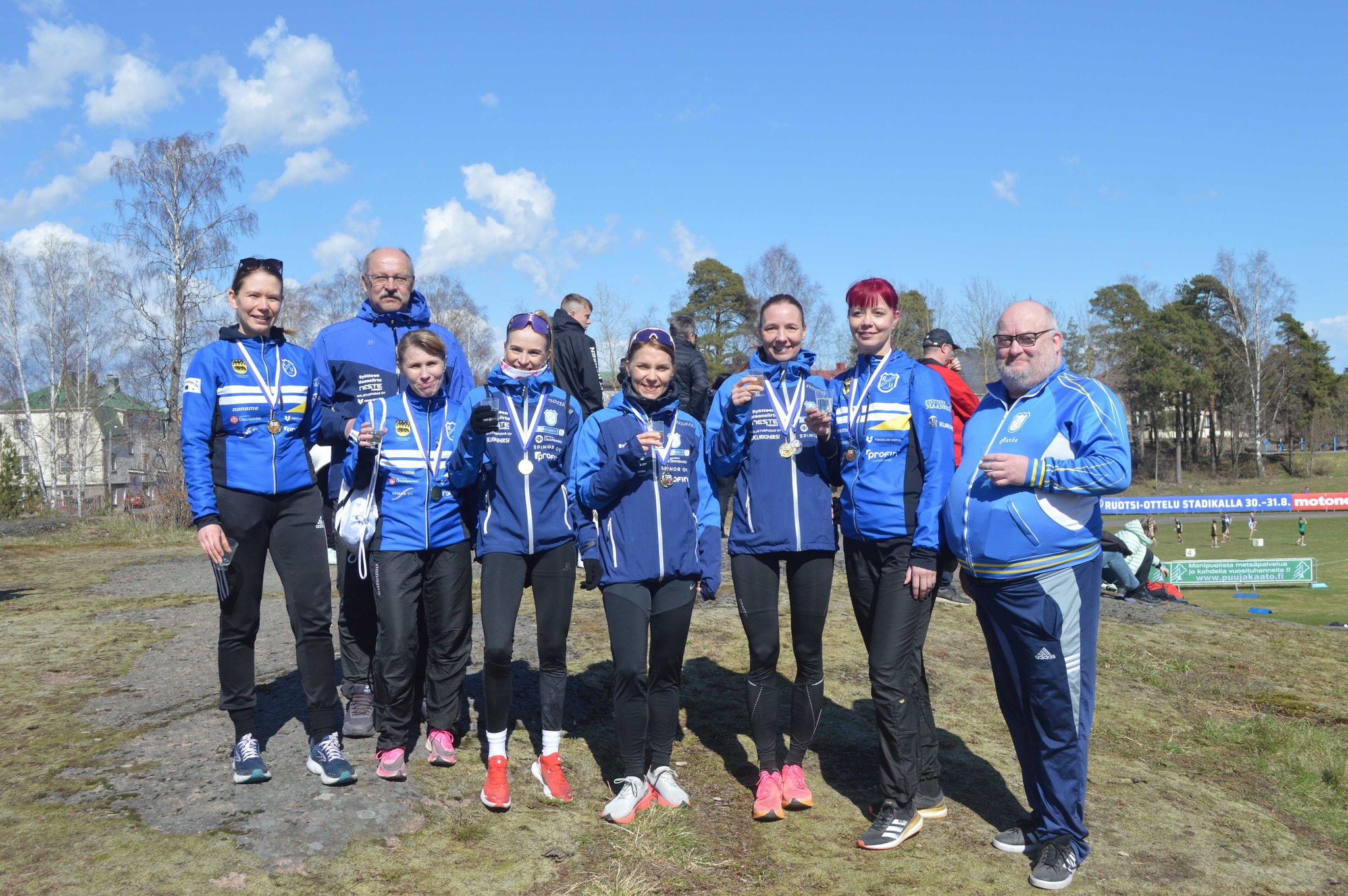 Suomen aikuisurheiluliiton SM-maastot KOTKASSA

M65 kultaa Jukka Kauppila 
Joukkuekultaa Jukka Kauppila, Pertti Lapinkangas ja Timo Krohns 

N30 hopeaa Minna Huovinen 
Joukkuekultaa Minna Huovinen, Marika Krohns ja Janna Korpela

N45 hopeaa Henna Vanhanen 
Joukkuekultaa Henna Vanhanen, Kirsi Kivelä ja Suvi-Maarit Lämsä
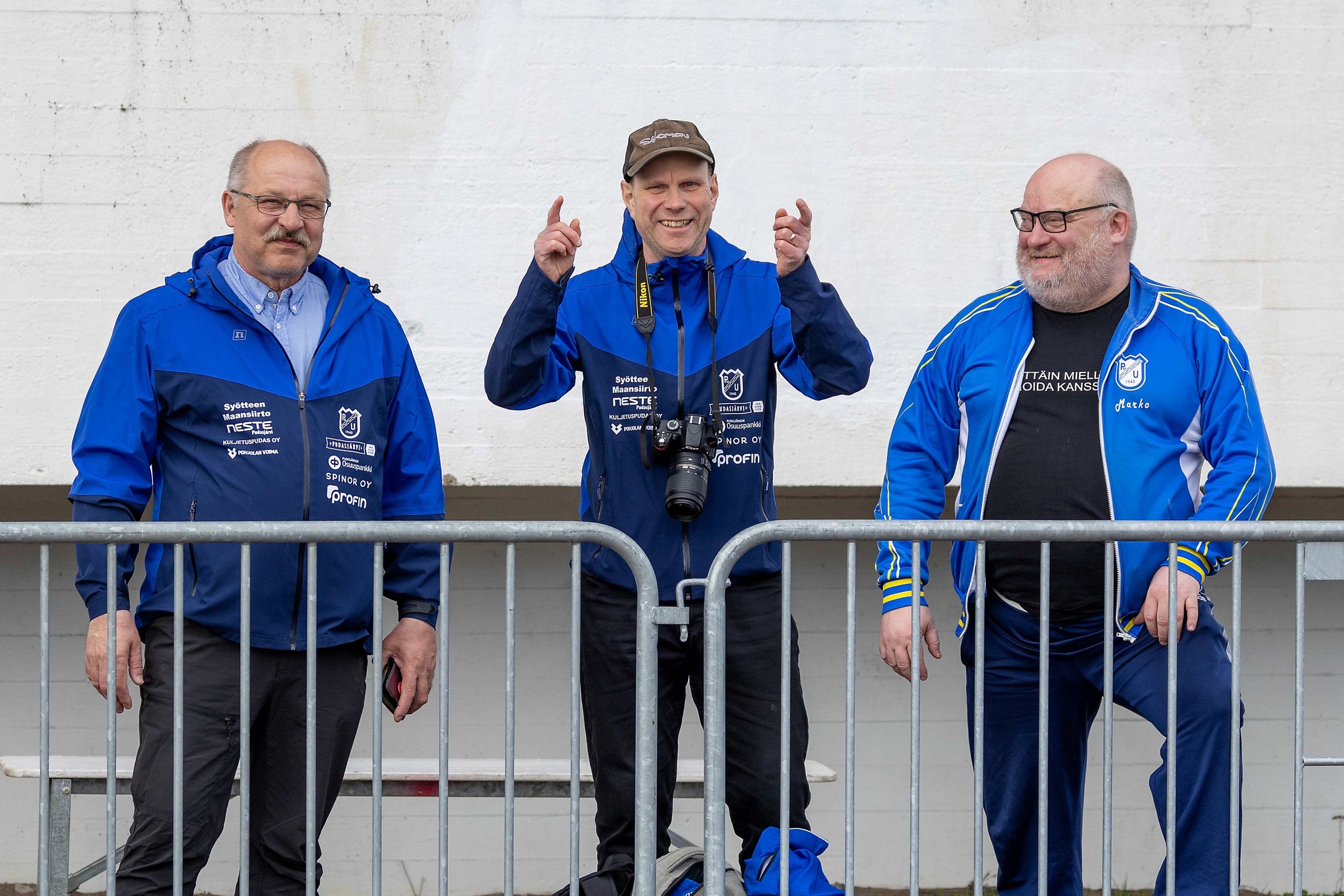 Kuvassa keskellä yleisurheilu-toimittaja Jyrki Repola – hän on tehnyt tälle vuodelle jo 10 juttua iijokiseutuun meidän urheilijoiden kisailuista
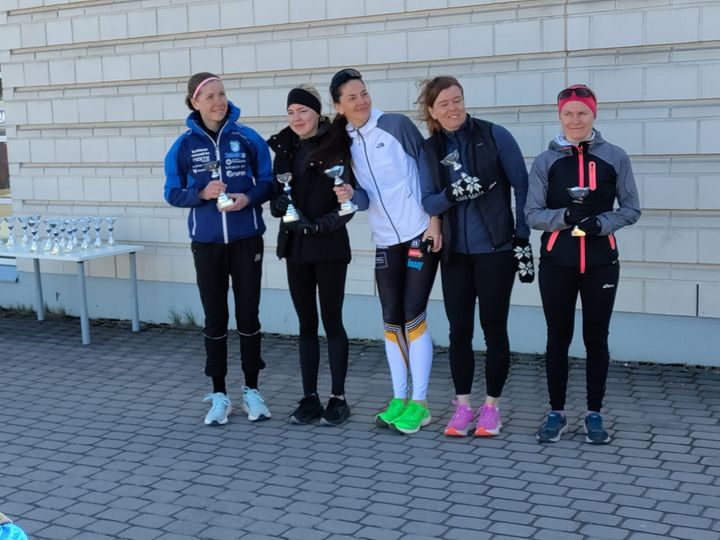 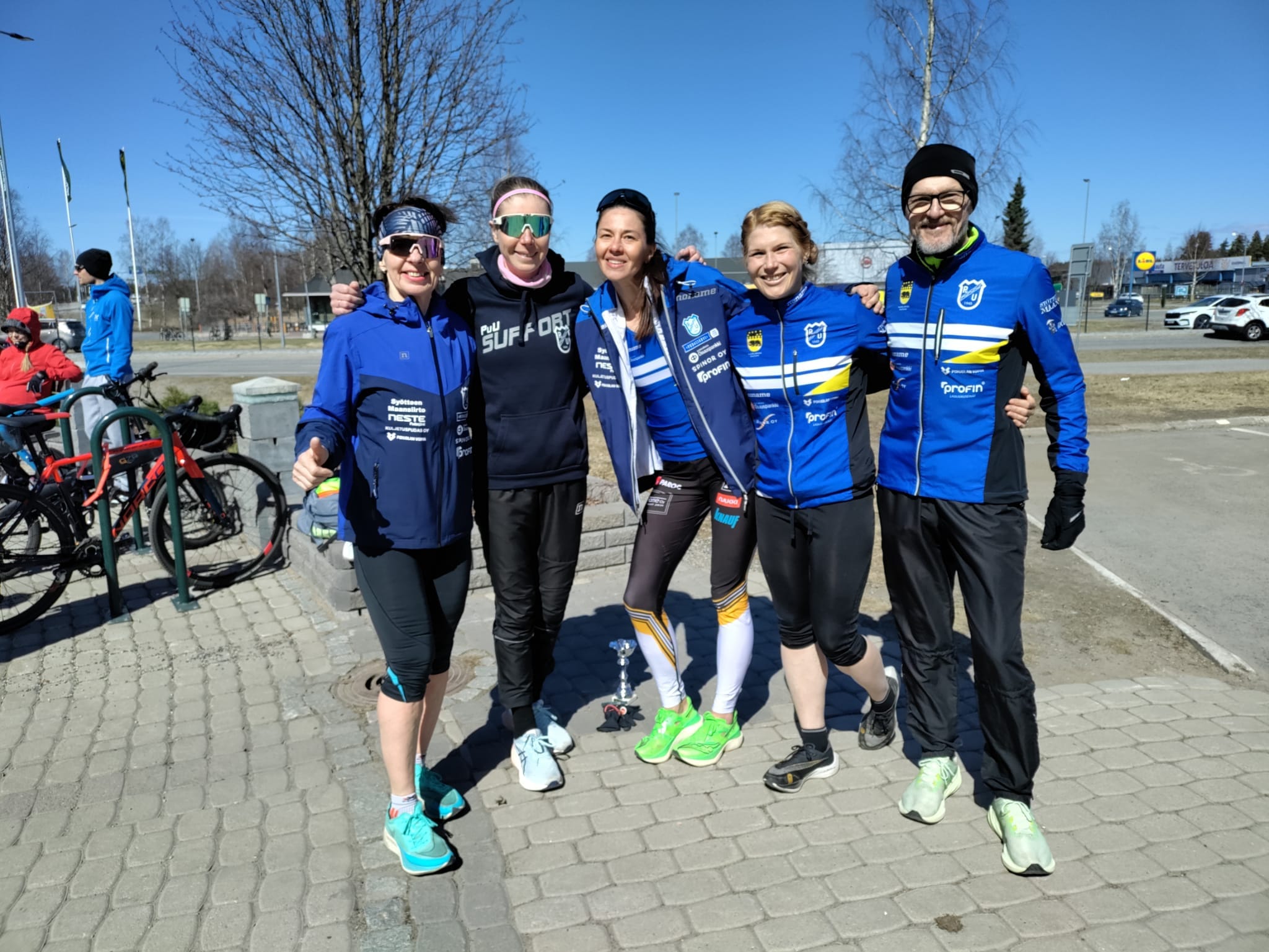 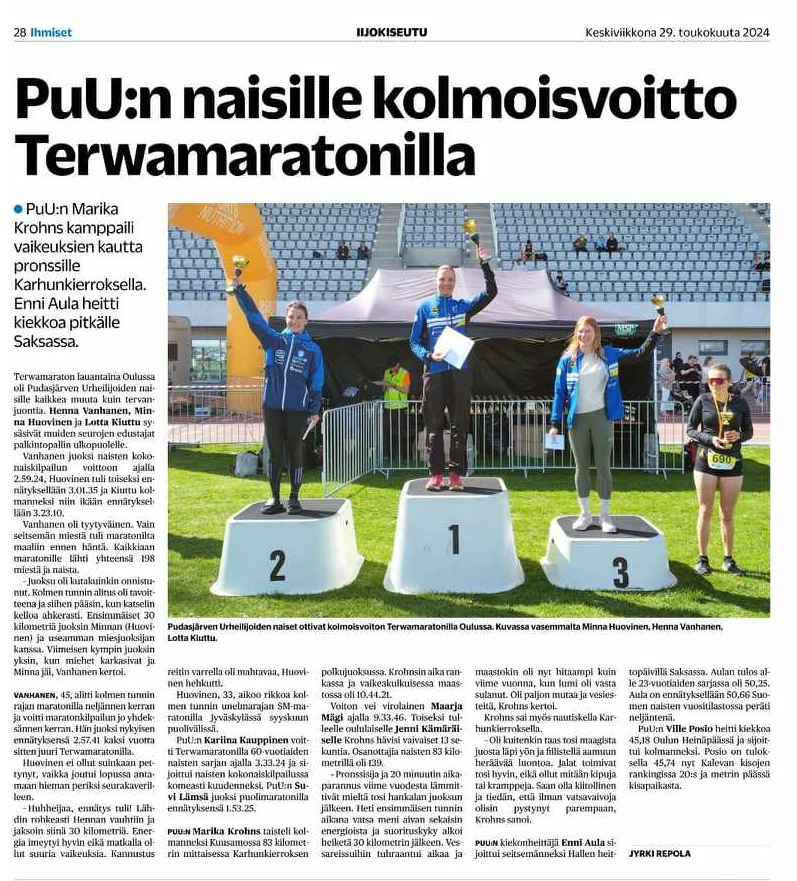 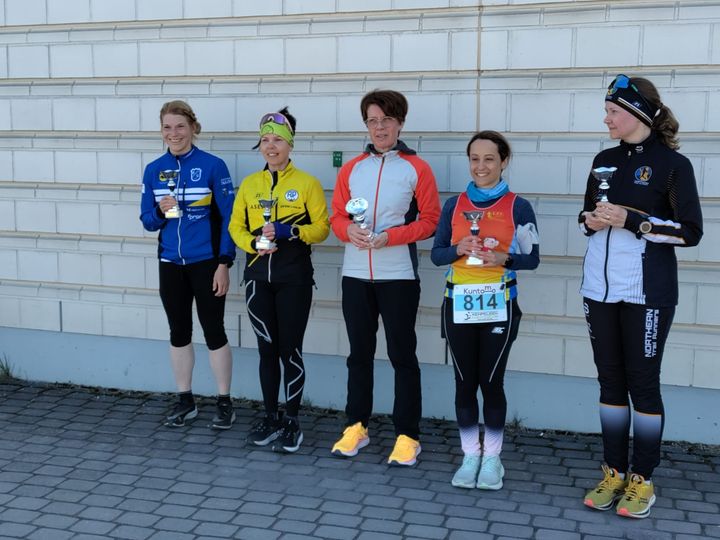 POHJANTÄHTIGAMESISSA jaettiin huomionosoituksia seuran talkoolaisille
Pudasjärven Urheilijoiden pronssinen ansiomerkki 
numero 322 JYRKI MÄKELÄ
 
Pudasjärven Urheilijoiden hopeinen ansiomerkki 
numero 120 RAIMO MOILANEN 
 
Suomen Urheiluliiton Hopeinen ansiolevyke:
 Paavo Ervasti		 Timo Heikkilä
 Toivo Kiminki		 Pekka Kinnunen
 Vesa Kortetjärvi		 Kalevi Lauronen
 Matti Räinä 		 Lauri Suorsa 
 Matti Suorsa		 Jari Särkelä
 Mirja Särkelä 		 Eero Vierimaa
 
Suomen Urheiluliiton Kultainen ansiolevyke
 Ritva Kujansuu
 Raimo Moilanen
 
SUOMEN URHEILULIITON KULTAINEN ANSIOMERKKI                           
MARKO KOIVULA
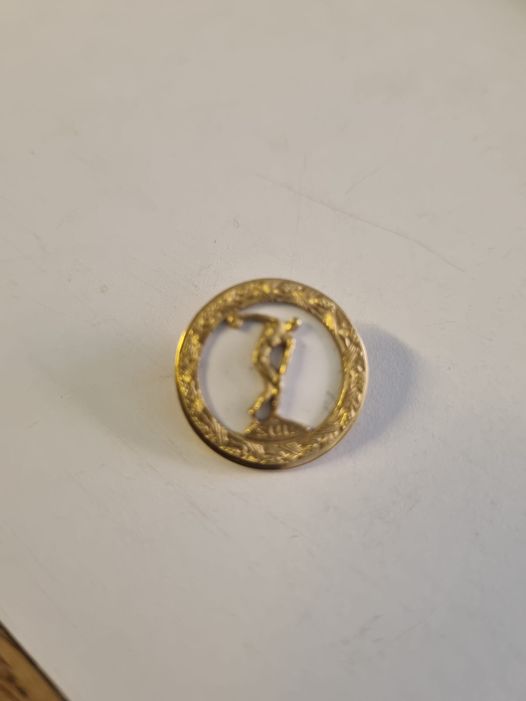 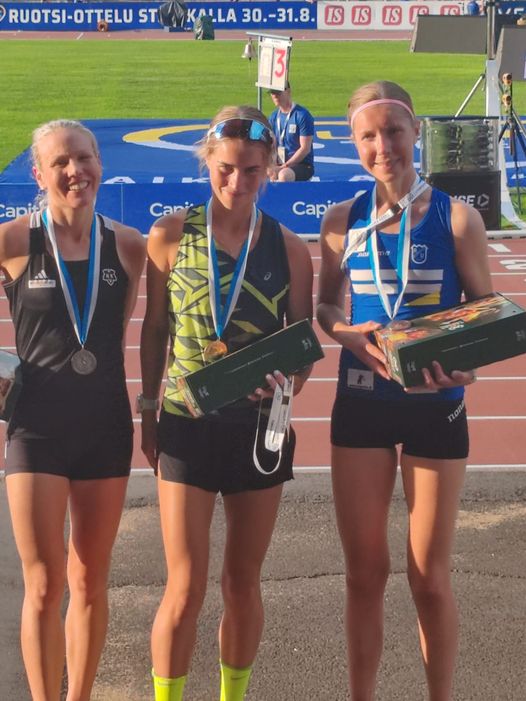 KALEVAN KISAT
     Naisten 10 000 metriä
      3. Mari Laakkonen 
      Pudasjärven Urheilijat 35.32.74
Kuva Annika Mattinen

     
      Miesten kiekko
      3. Antti Pränni 
      Pudasjärven Urheilijat 56.75

     Naisten kiekonheitto
      7. Enni Aula Pudasjärven
      Urheilijat 49.04

    N 5000 m
    7. Mari Laakkonen 
    Pudasjärven Urheilijat17.04.92
SAUL:n SM-KISAT OULU
Henna Vanhanen kultaa 400 m, 800 m, 1500 m, 5000 m ja 10 000 m

Jukka Kauppila M65 kultaa 
1500 m, 5000 m ja 10 000 m

Timo Vähäkuopus M65 kultaa kolmiloikka
Kari Jylhänlehto M65 kultaa 300 m aidat
Pertti Lapinkangas M65 hopeaa 5000 ja 10 000 m

Matti Särkelä M35 kultaa pituus ja kolmiloikka

Riikka Tulppo N40 kultaa 5000 m, hopeaa 1500 m ja pronssia 800 m 

Raija Poutiainen N35 kultaa 5000 m, hopeaa 1500 m ja 800 m
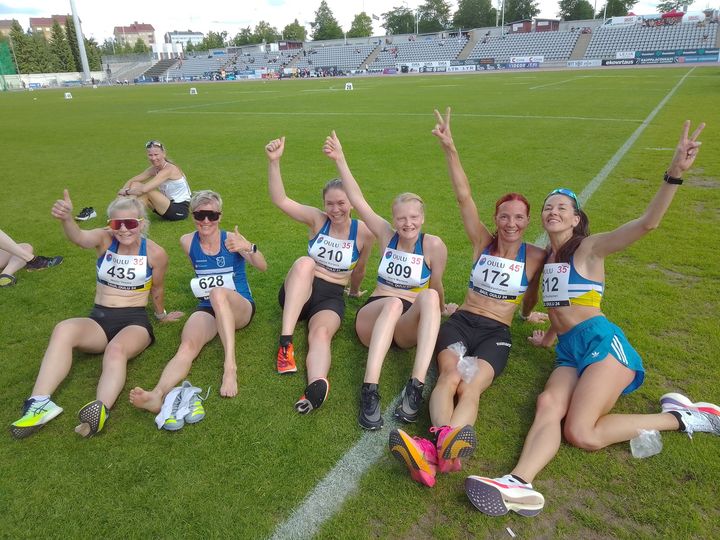 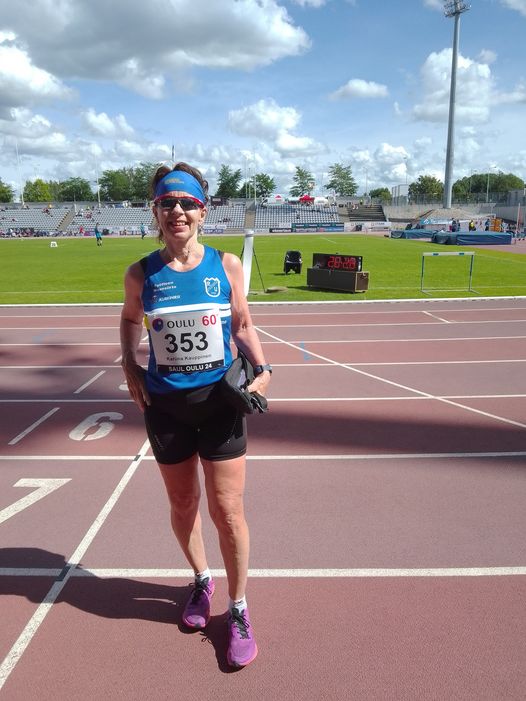 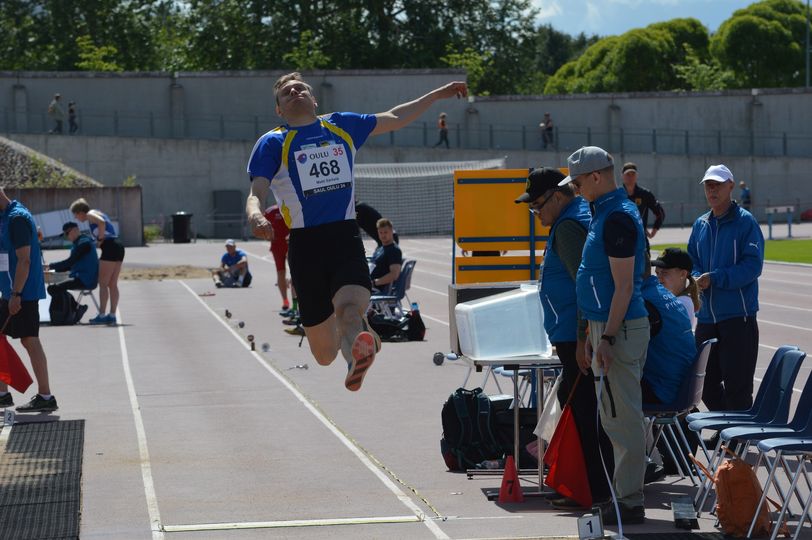 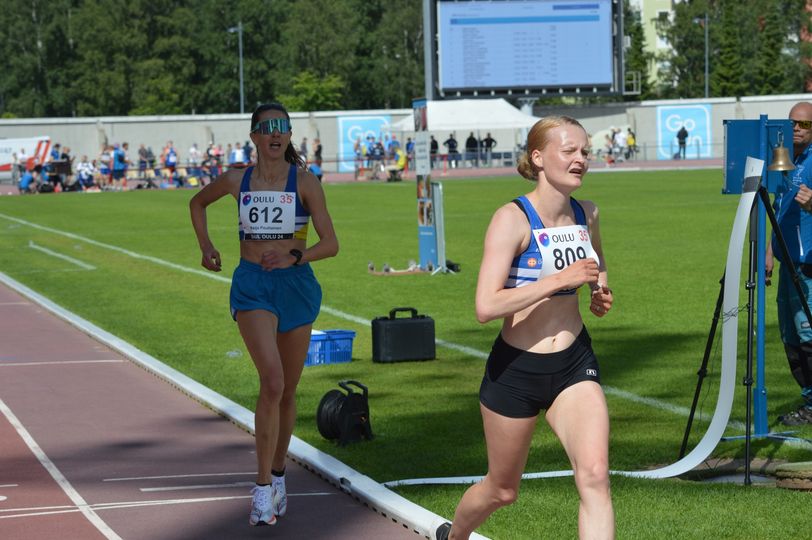 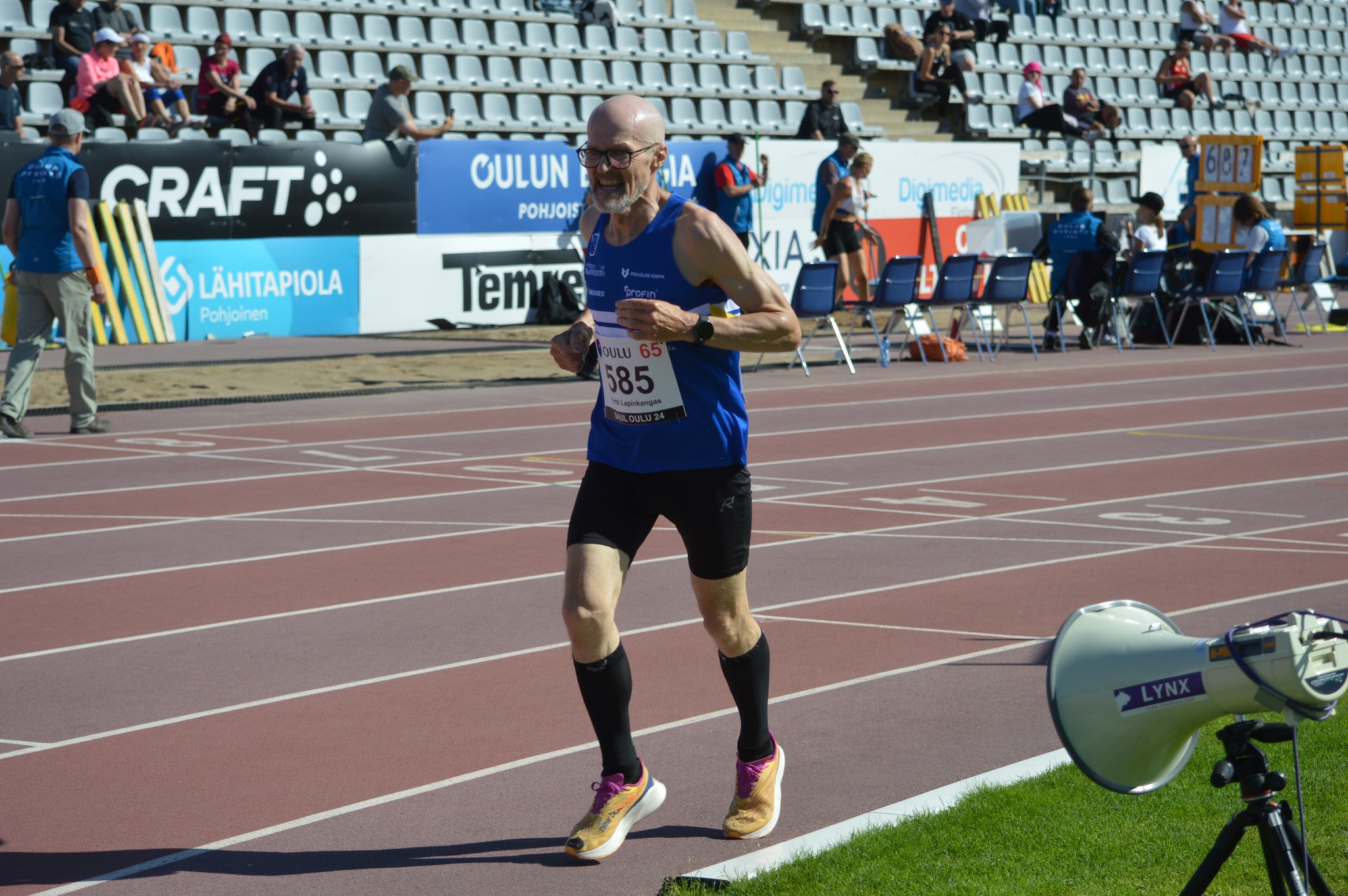 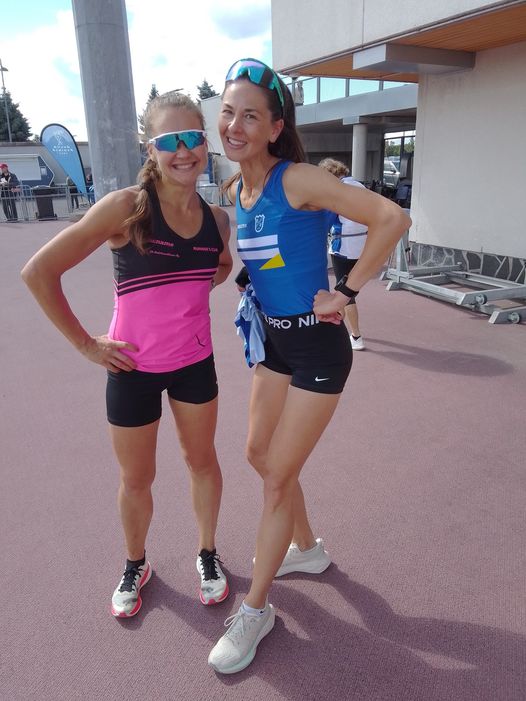 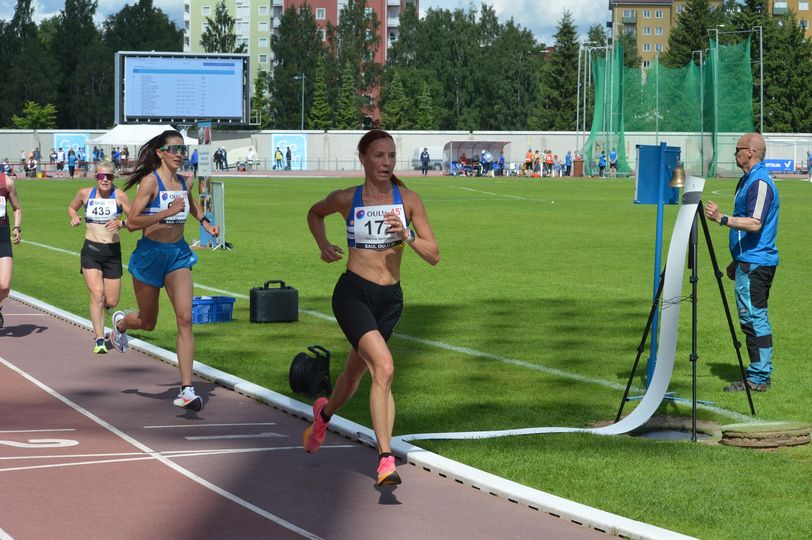 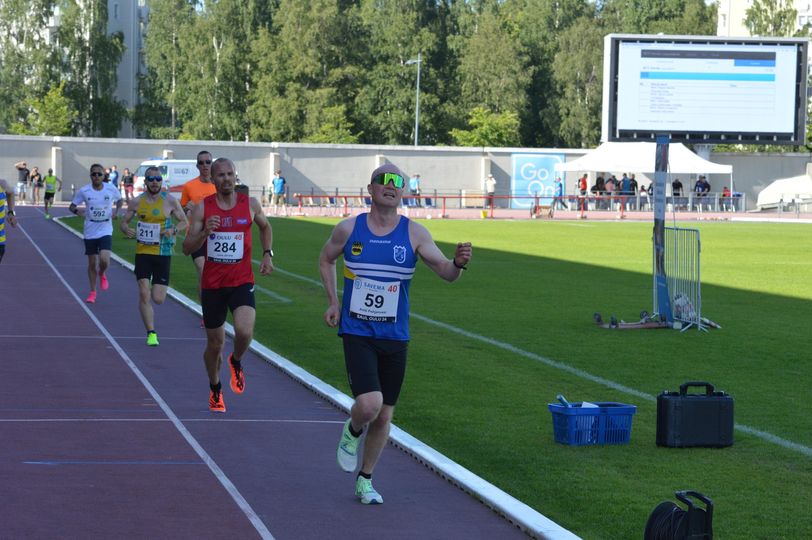 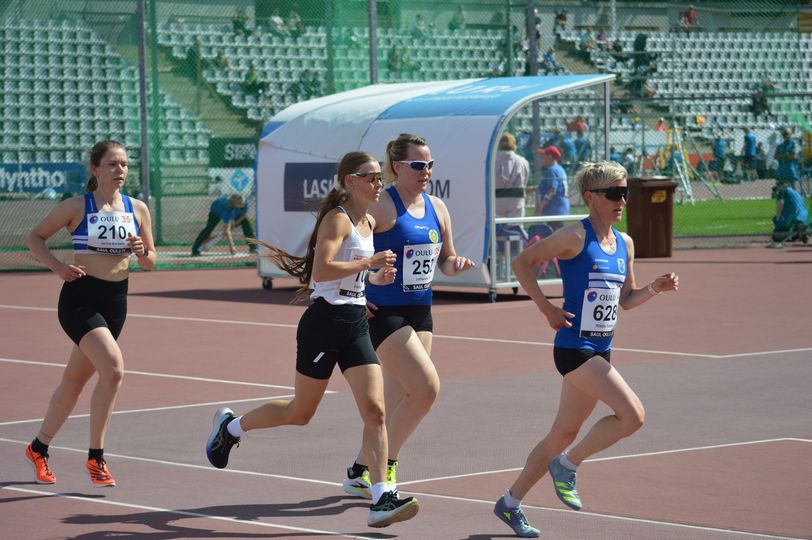 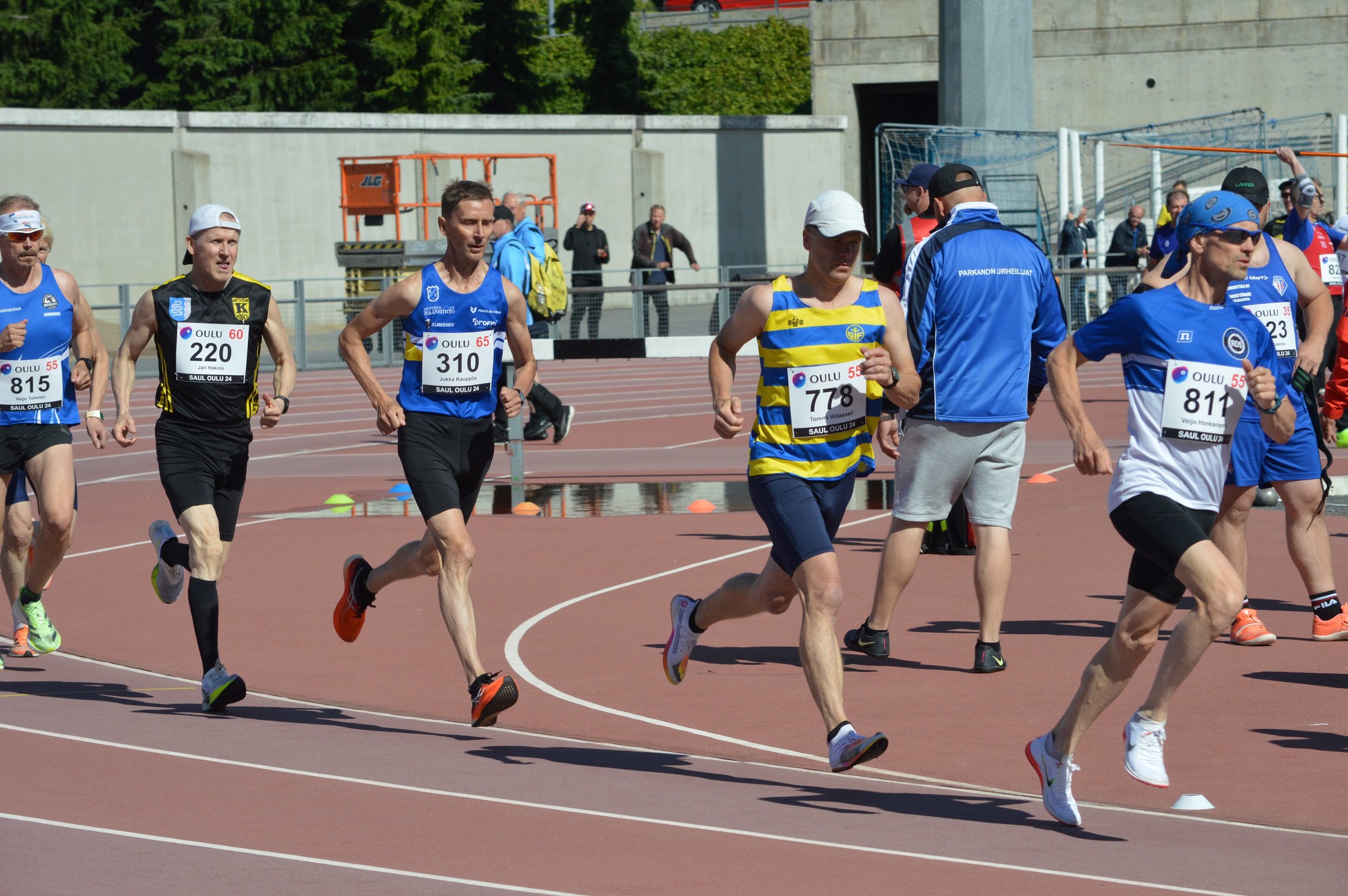 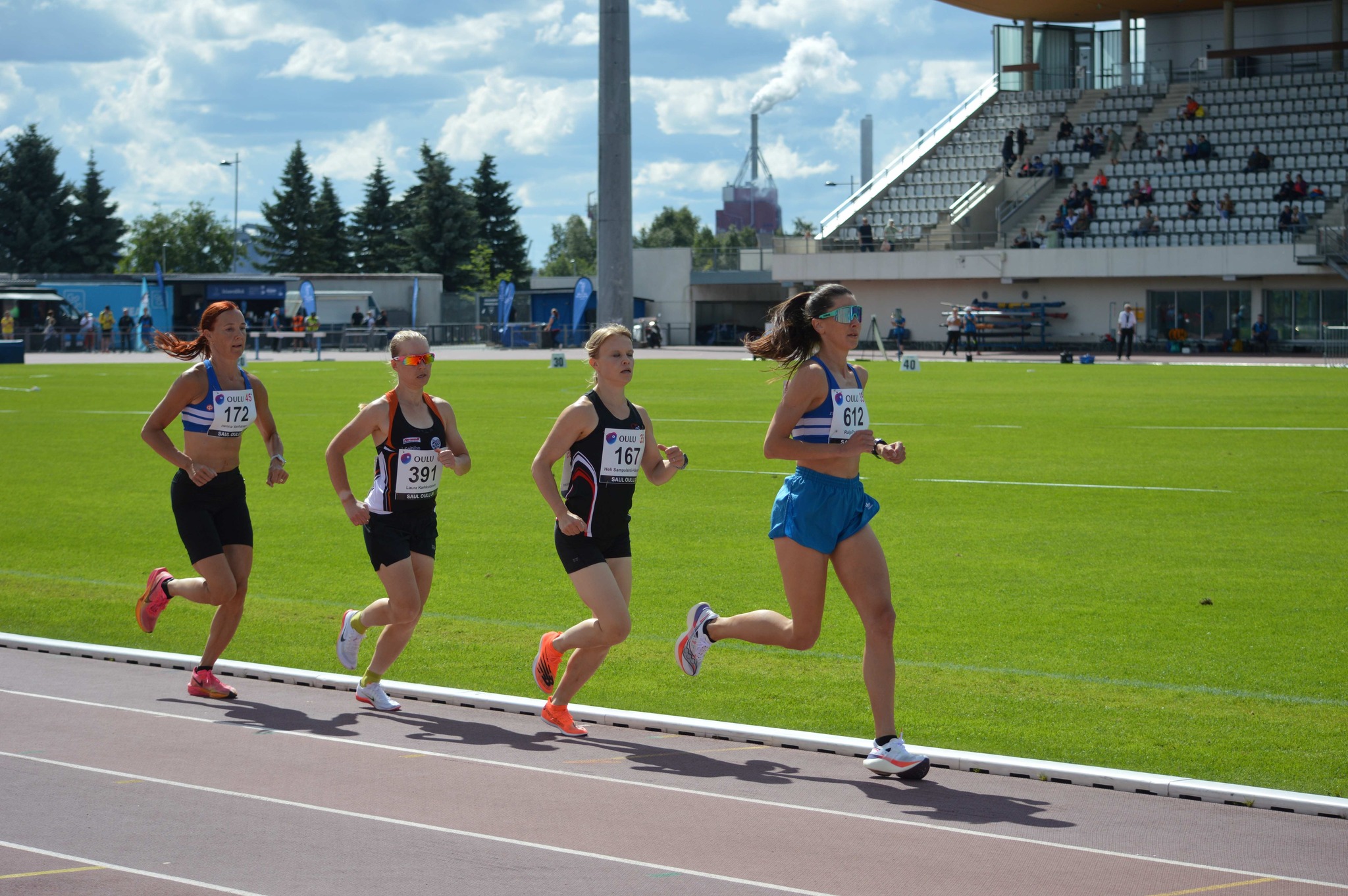 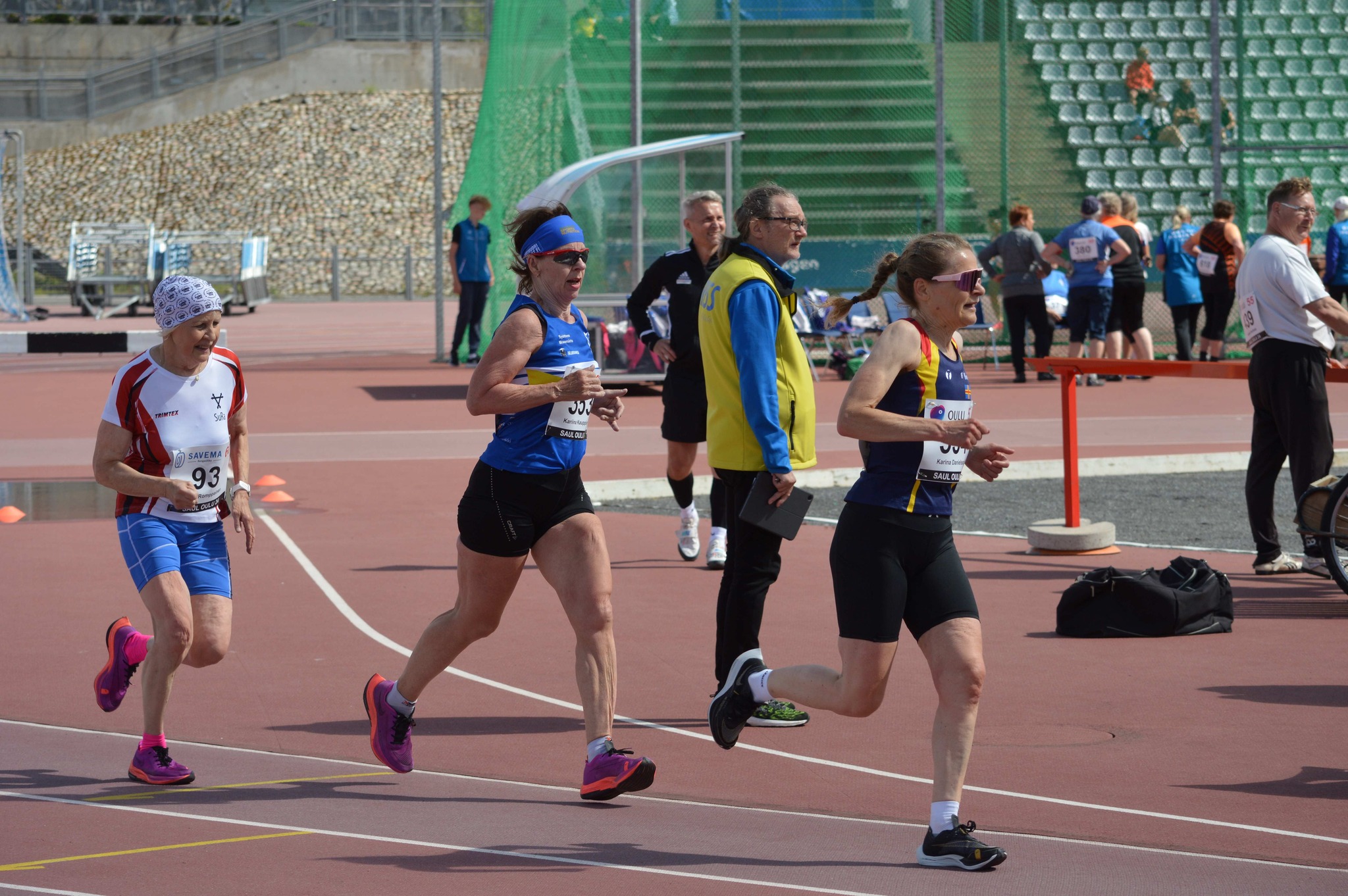 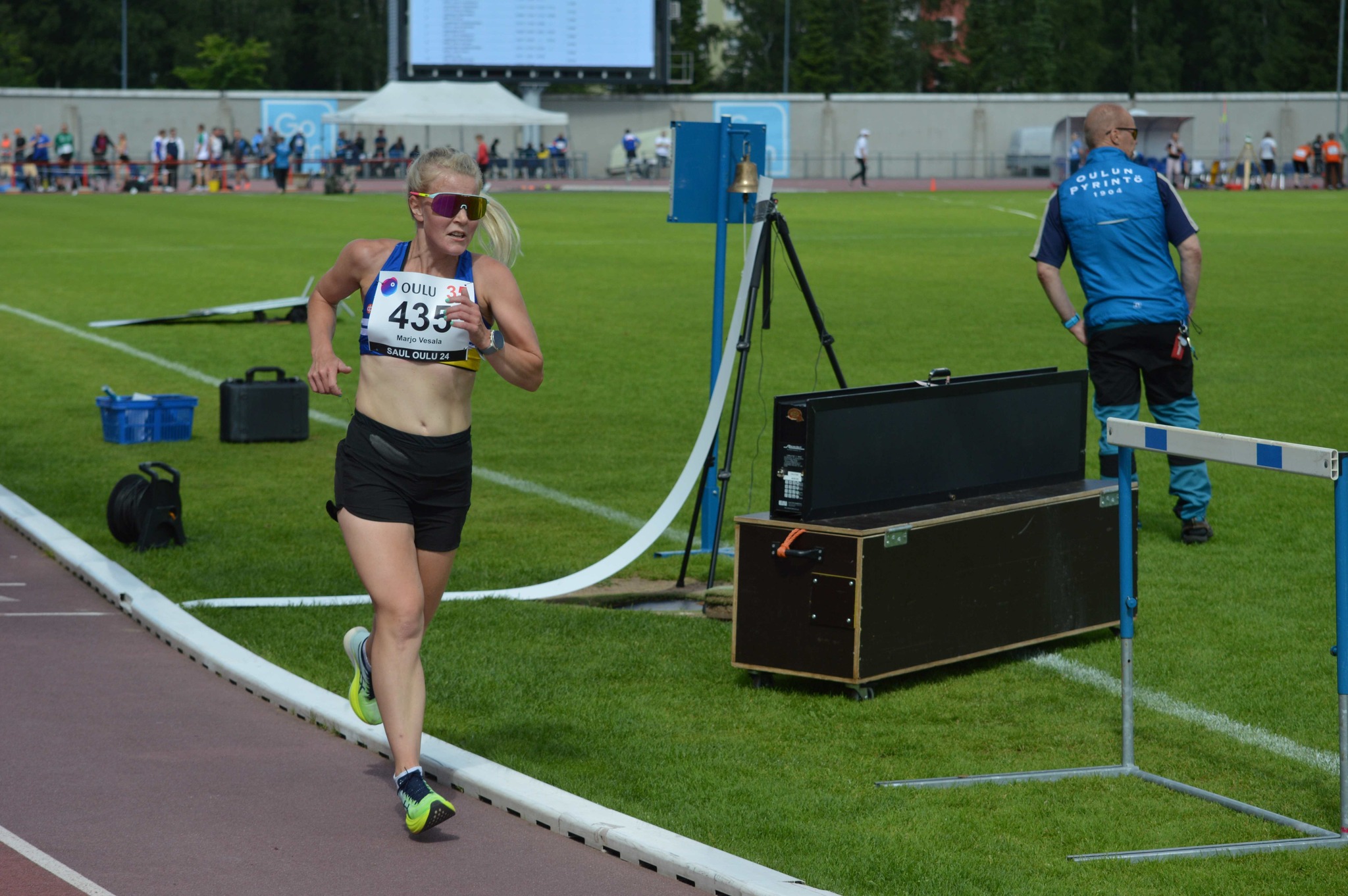 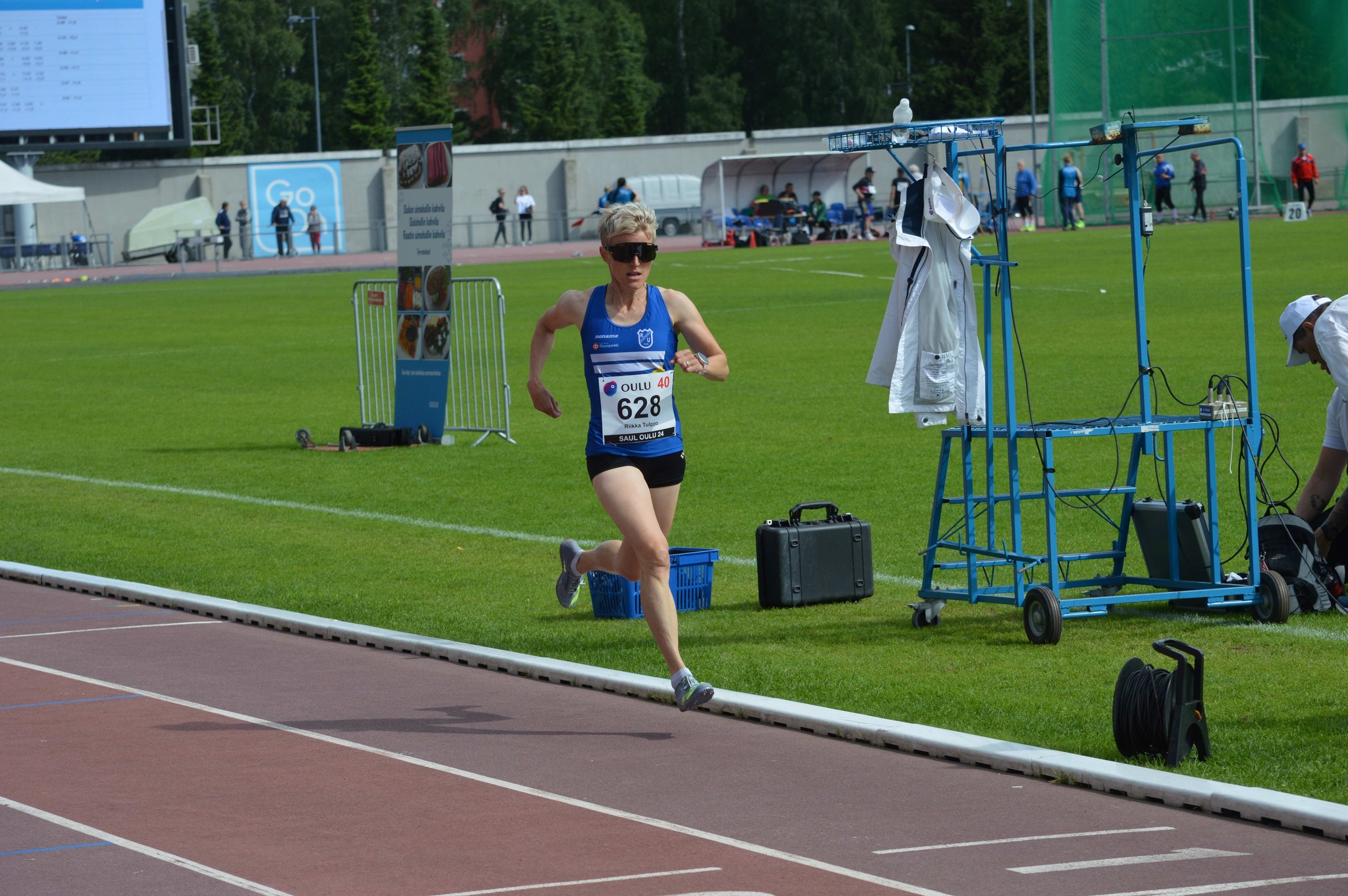 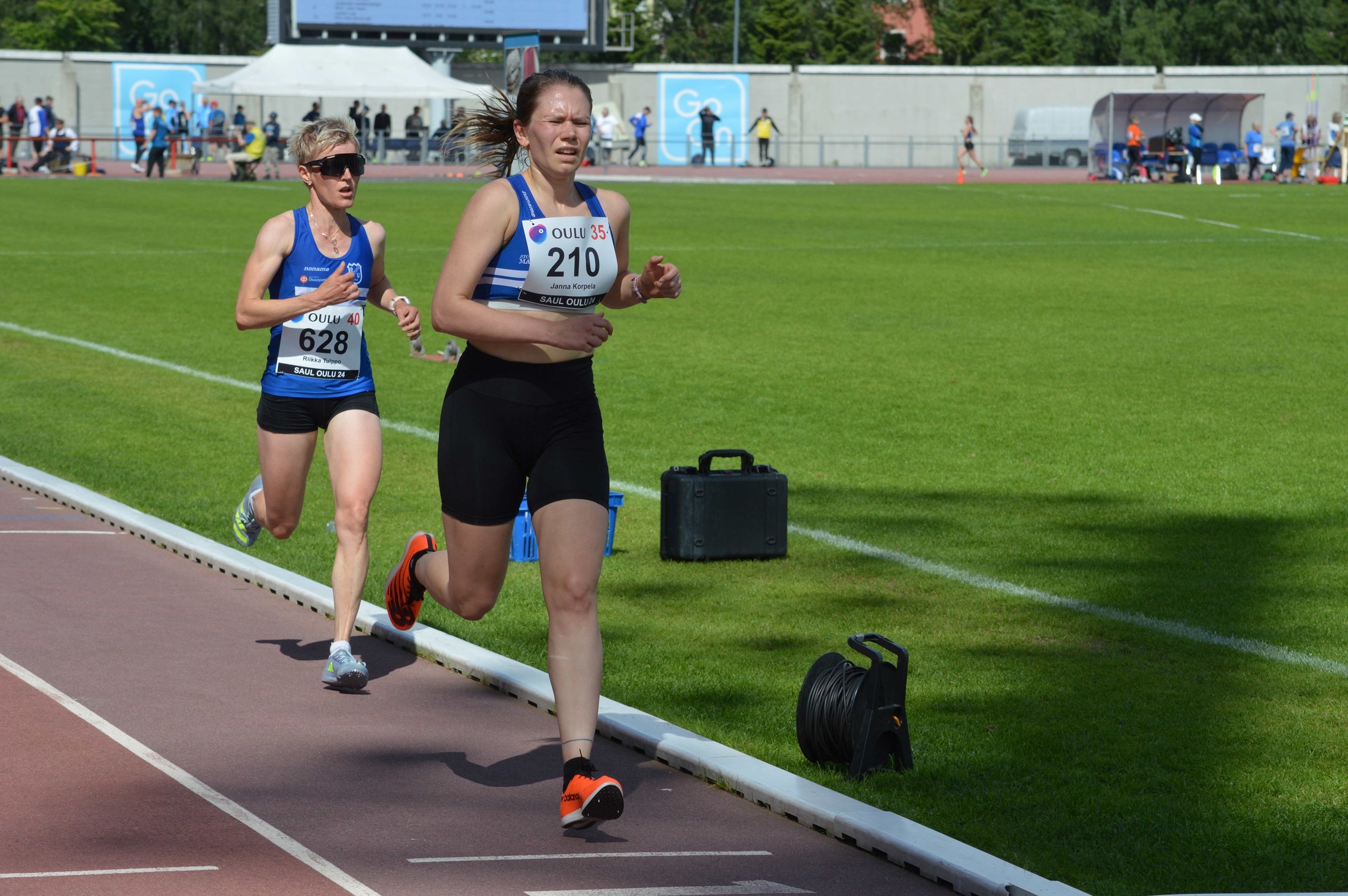 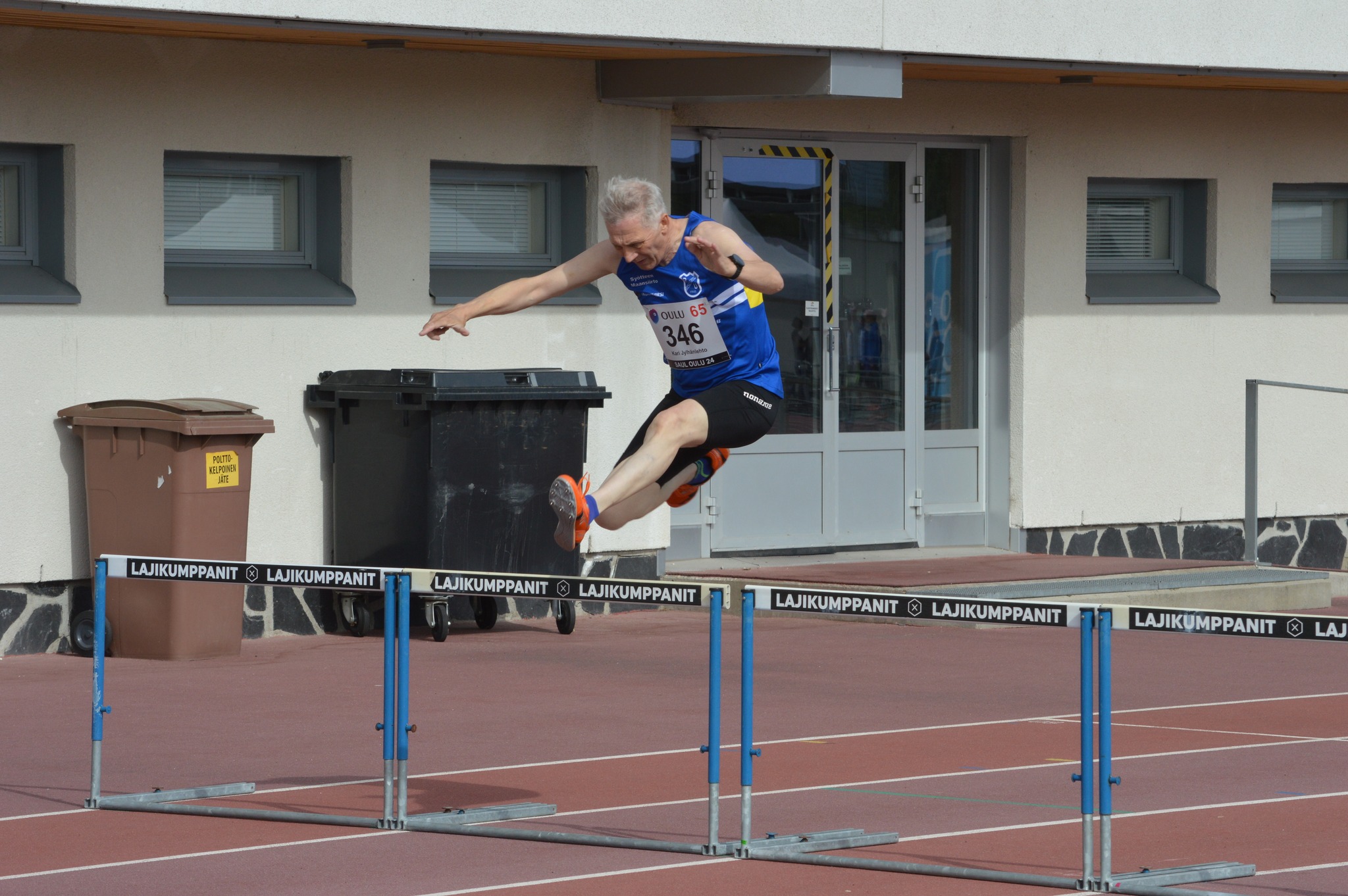 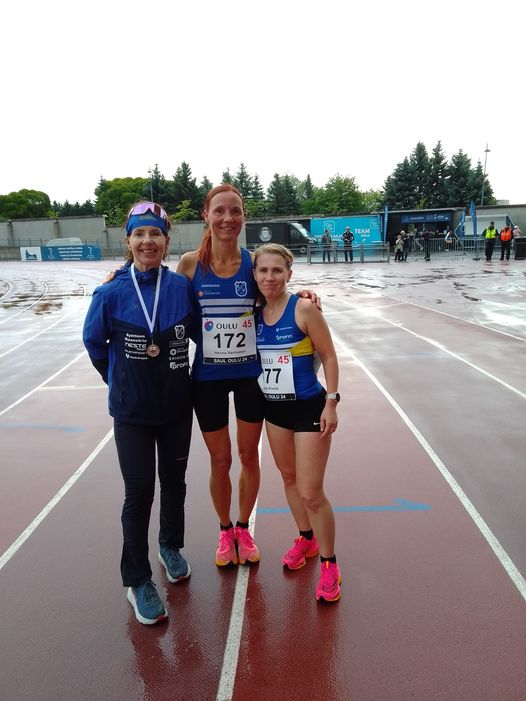 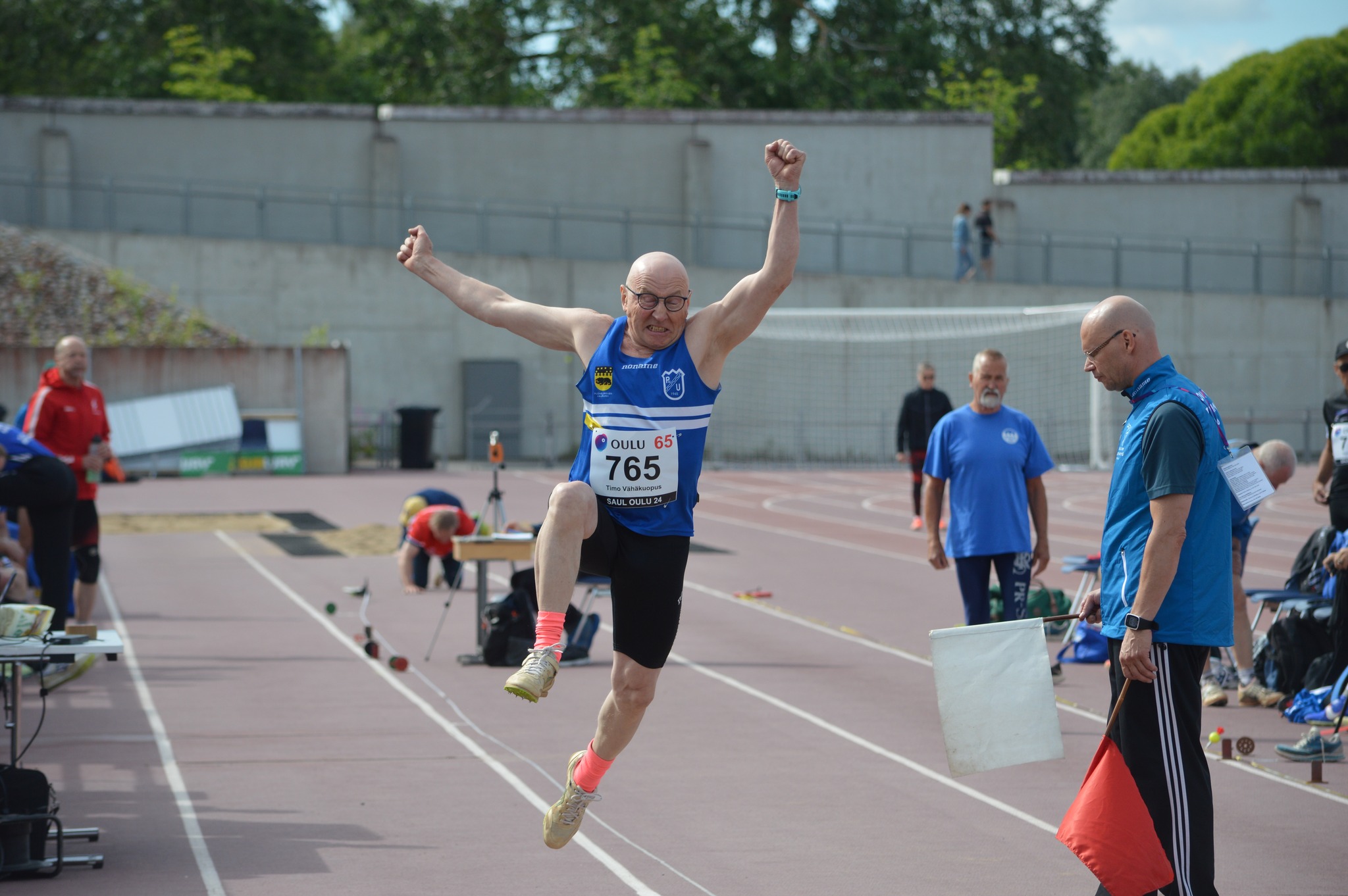 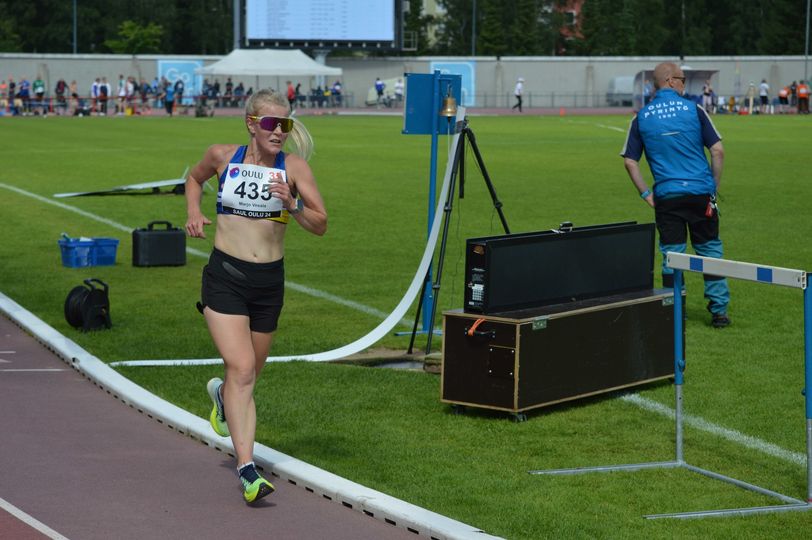 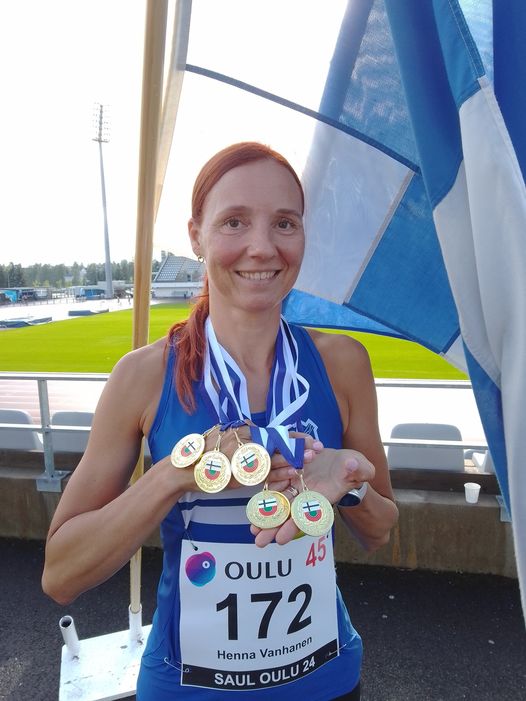 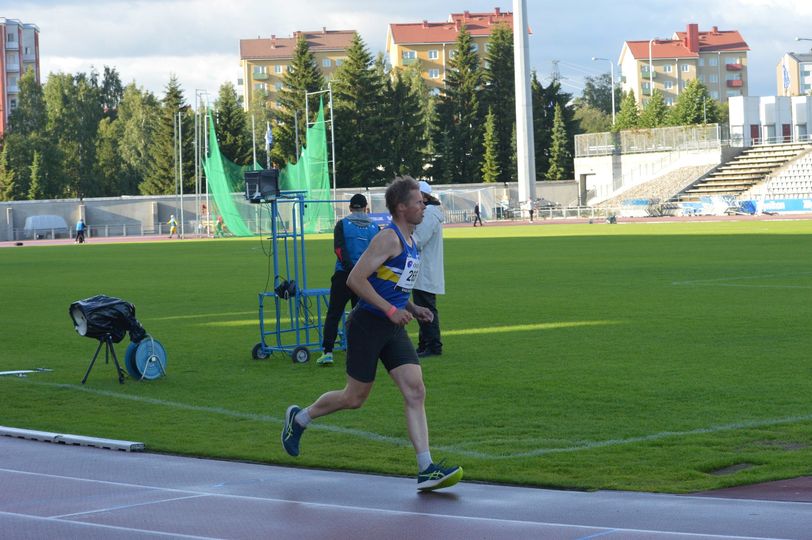 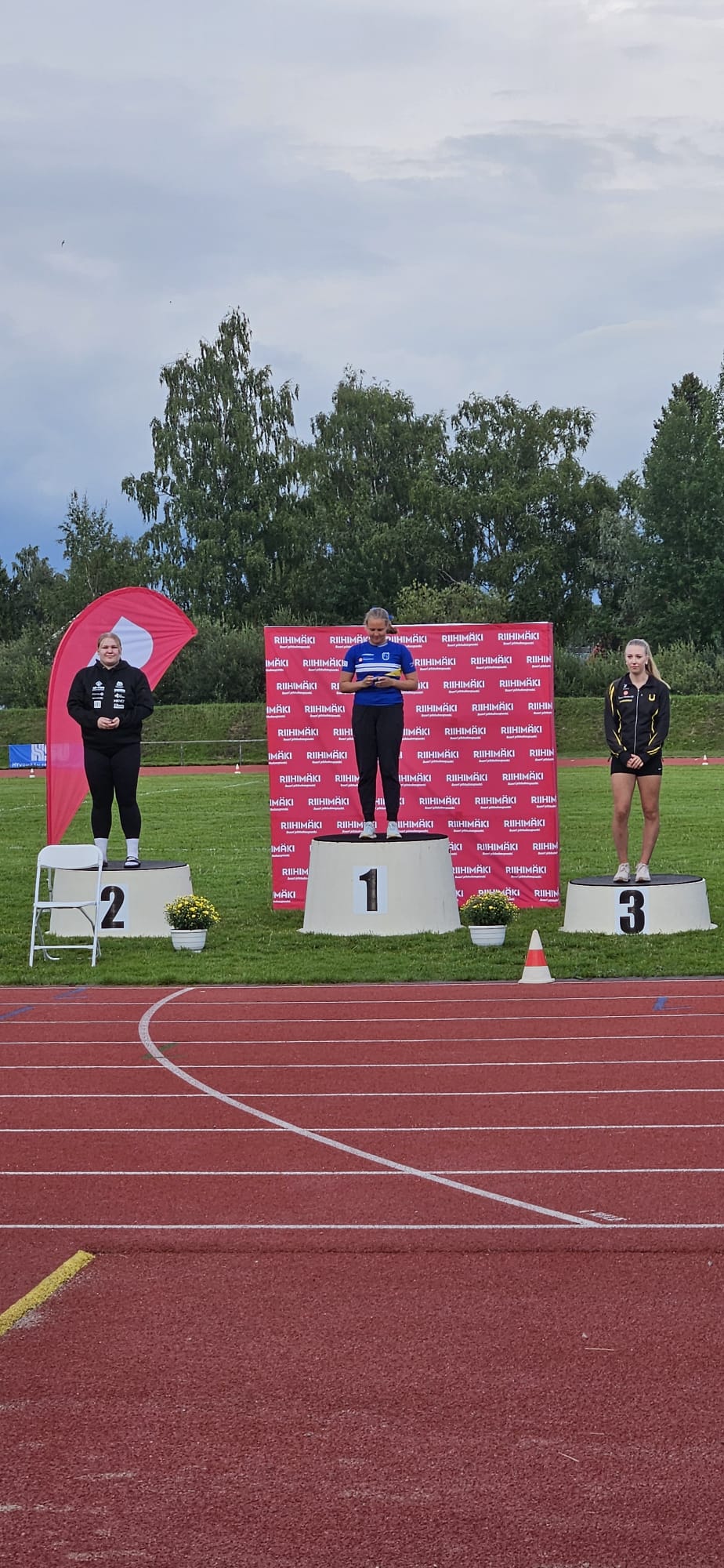 22 SM-KISAT
Enni Aula kultaa!
N22 kiekko 47.50
SUOMEN MESTARI
Kalottiottelu, Barents Summer Games, Kemi, Sauvosaaren urheilupuisto, 24.–25.8.2024
M 1500 m 25.8.
1 Vidar Bjornås NOR 4.11,75 
2 Ludvik Almli-Solheim NOR 4.11,84 
3 Jaakko Kotajärvi PudasjU 4.25,54 
4 Albin Oja SWE 4.34,71 
5 Tobias Backeström SWE 4.38,35 
6 Veeti-Valtteri Soikkeli OulPy 28.5.01 4.45,09 SB
 
M 5000 m 24.8.
1 Ludvik Almli-Solheim NOR 15.20,14 
2 Vidar Bjornås NOR 15.38,23 
3 Jaakko Kotajärvi PudasjU 16.50,34 
4 Albin Oja SWE 17.06,76 
5 Veeti-Valtteri Soikkeli OulPy 28.5.01 17.30,54 SB 
6 Elias Hellström SWE 23.35,81
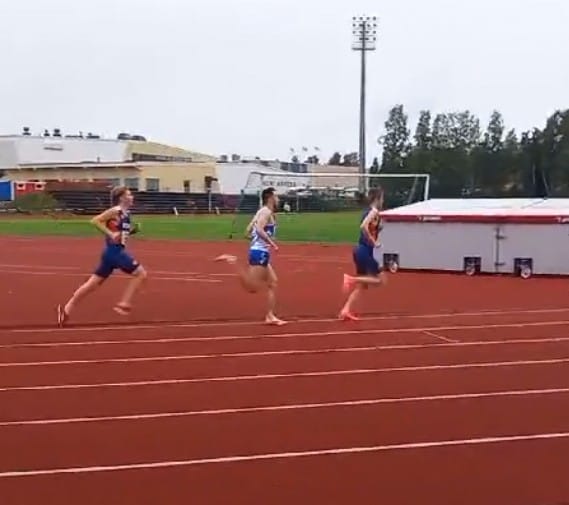 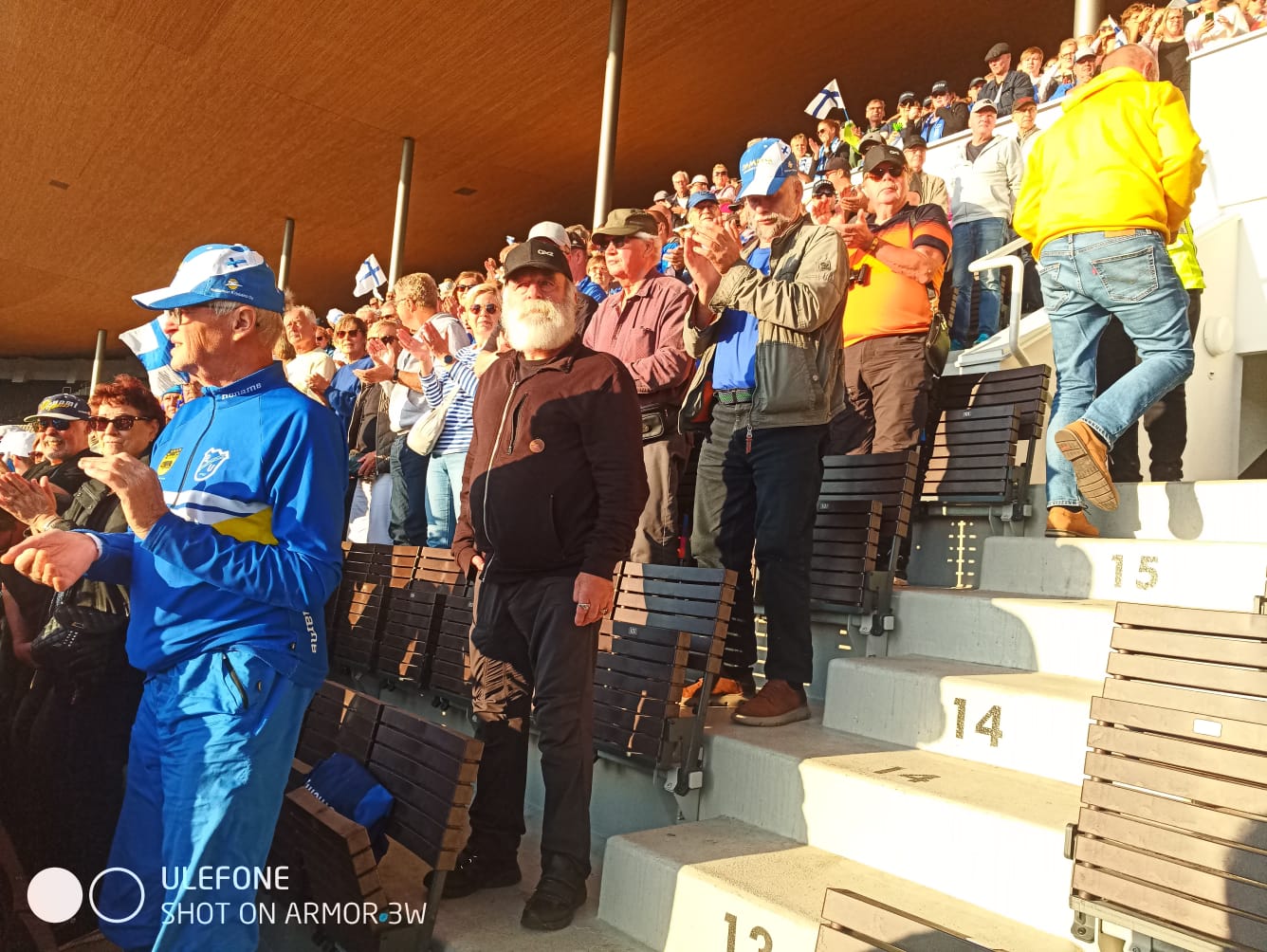 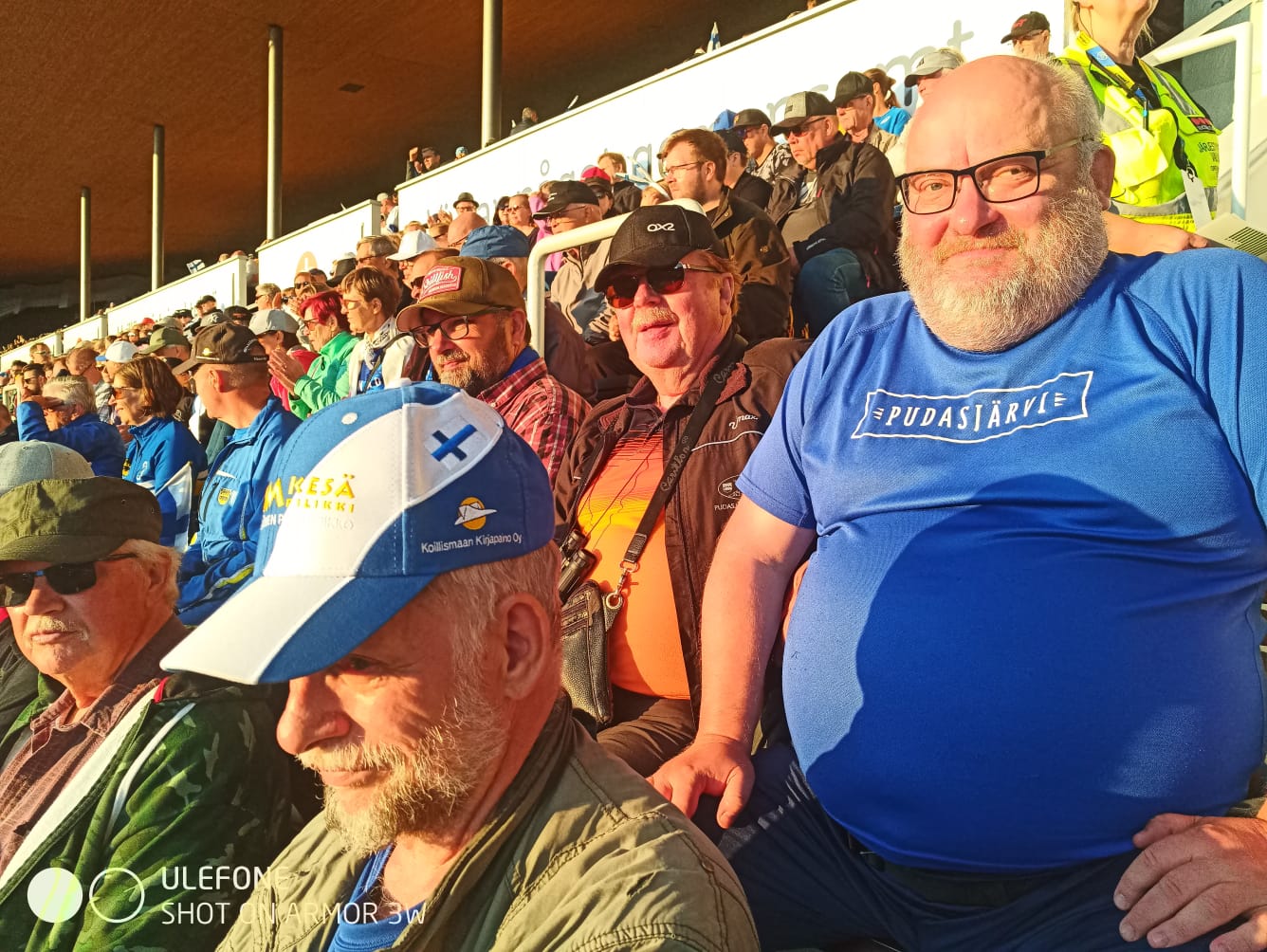 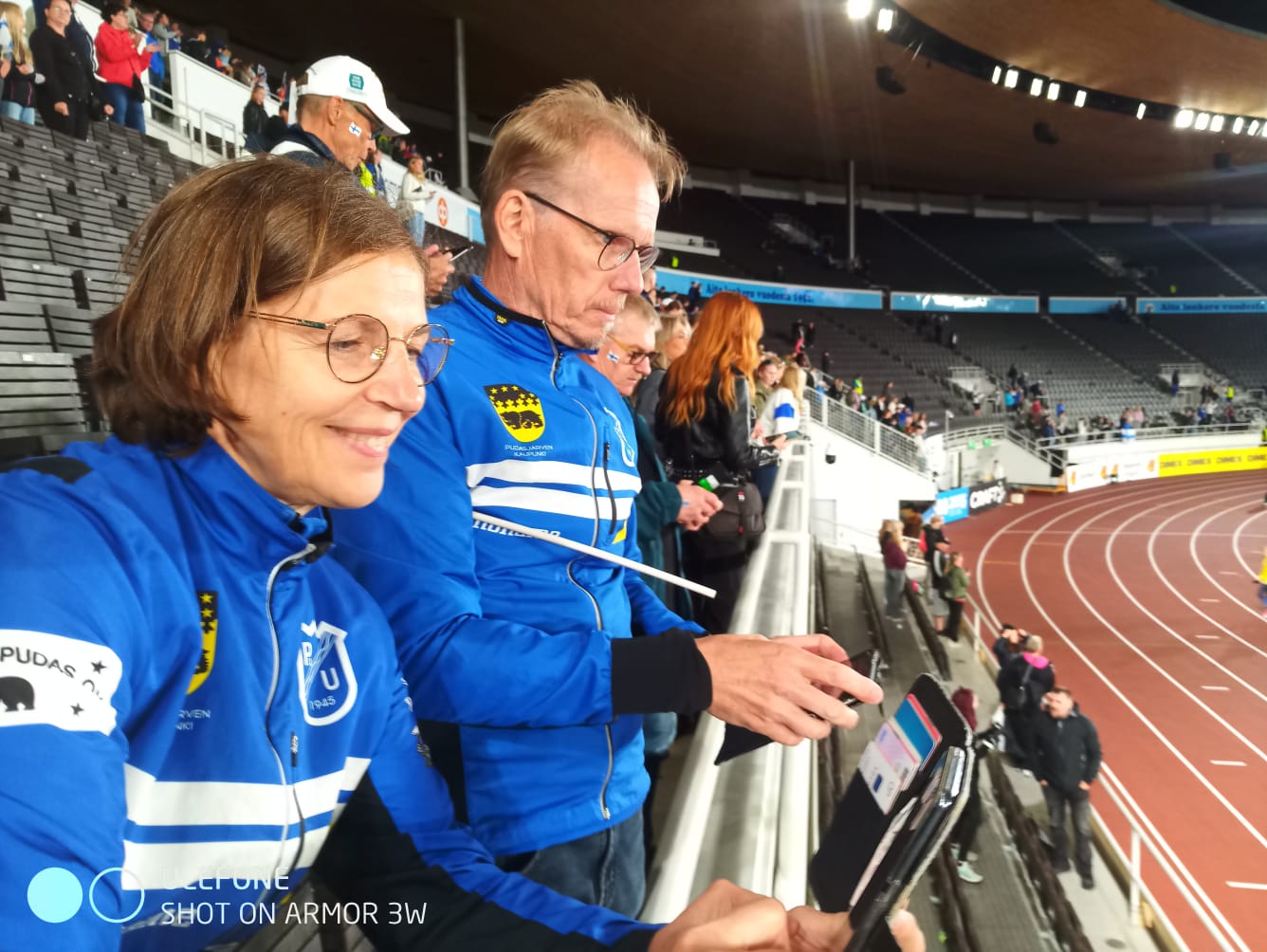 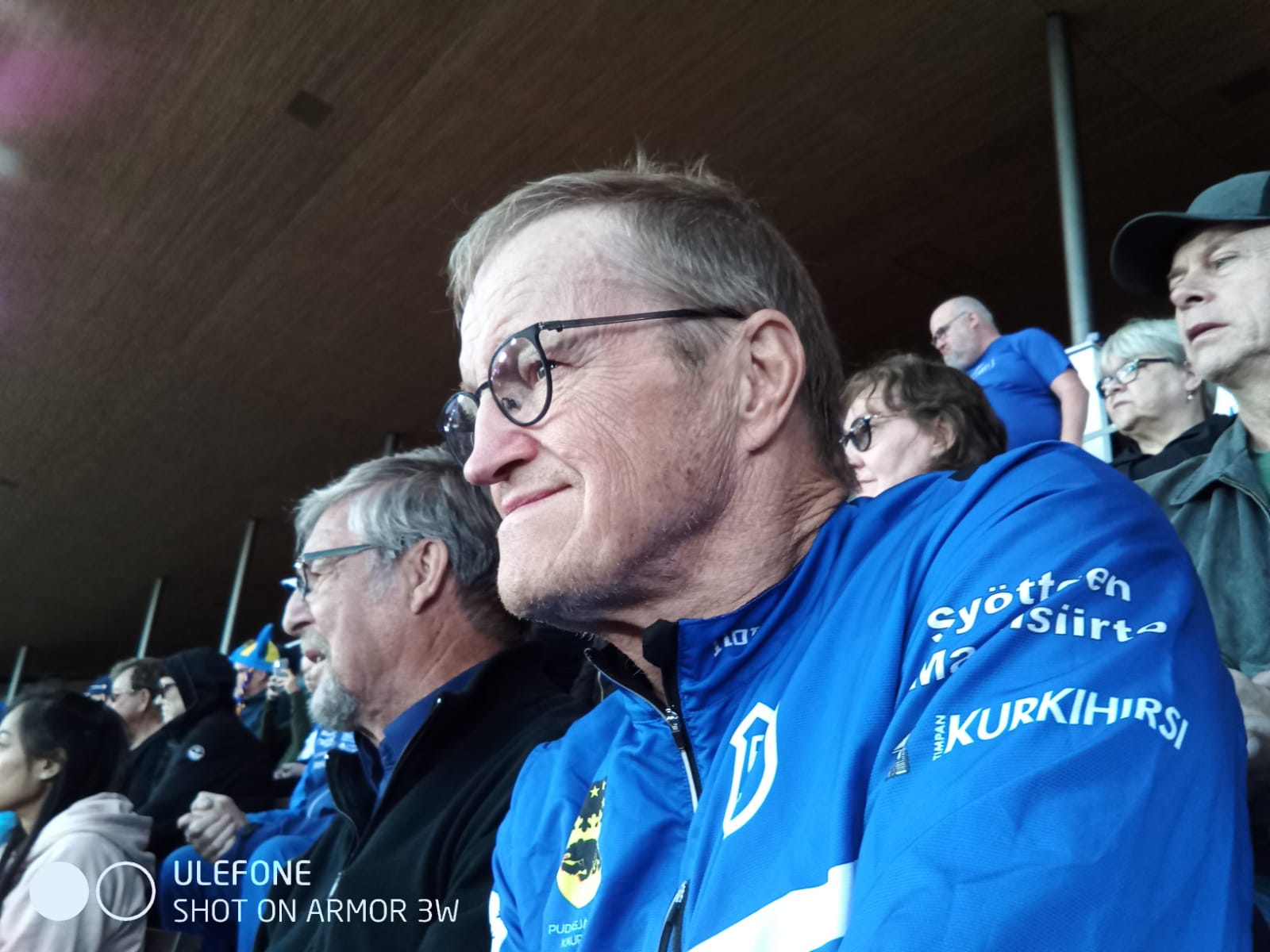 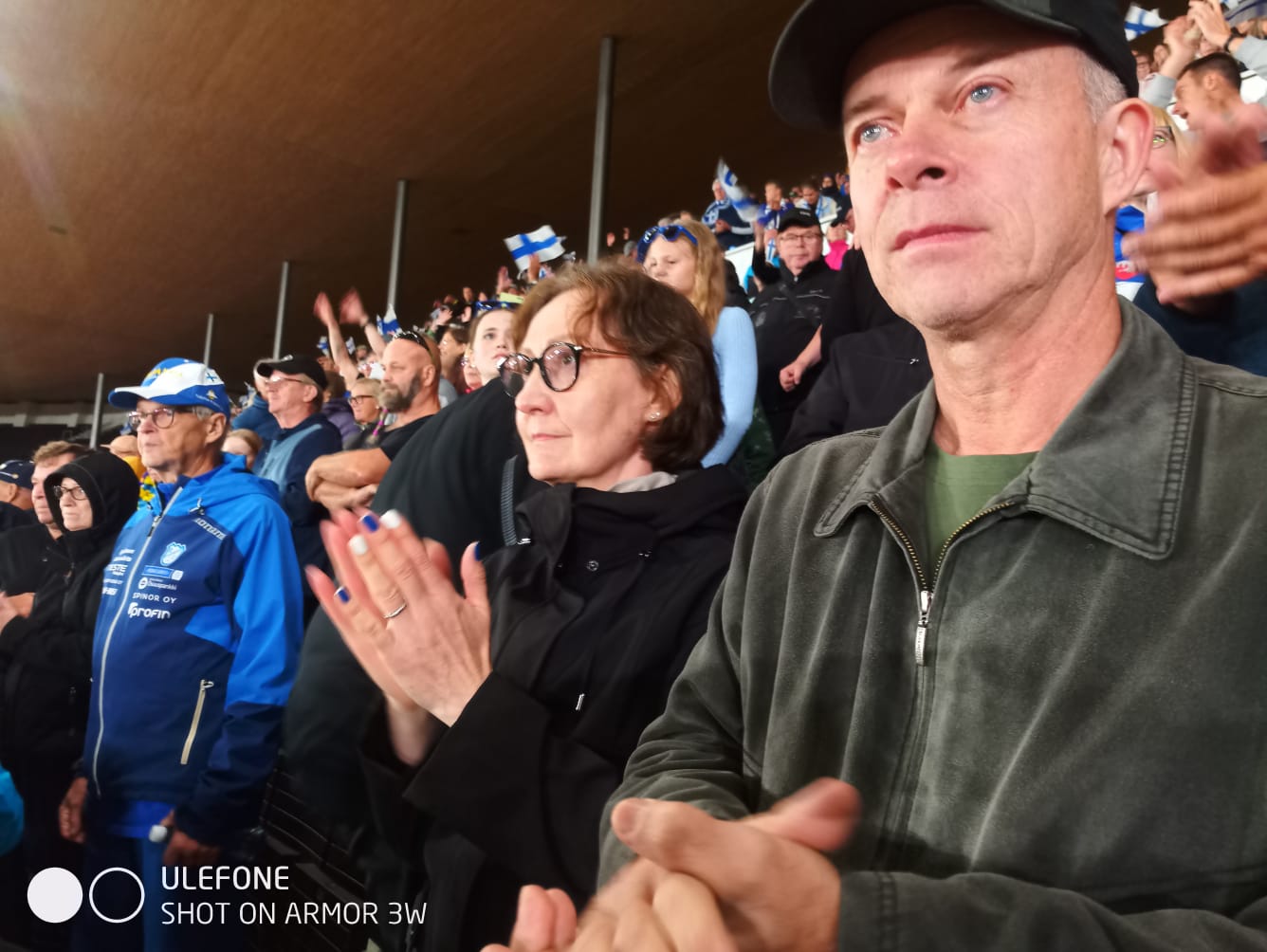 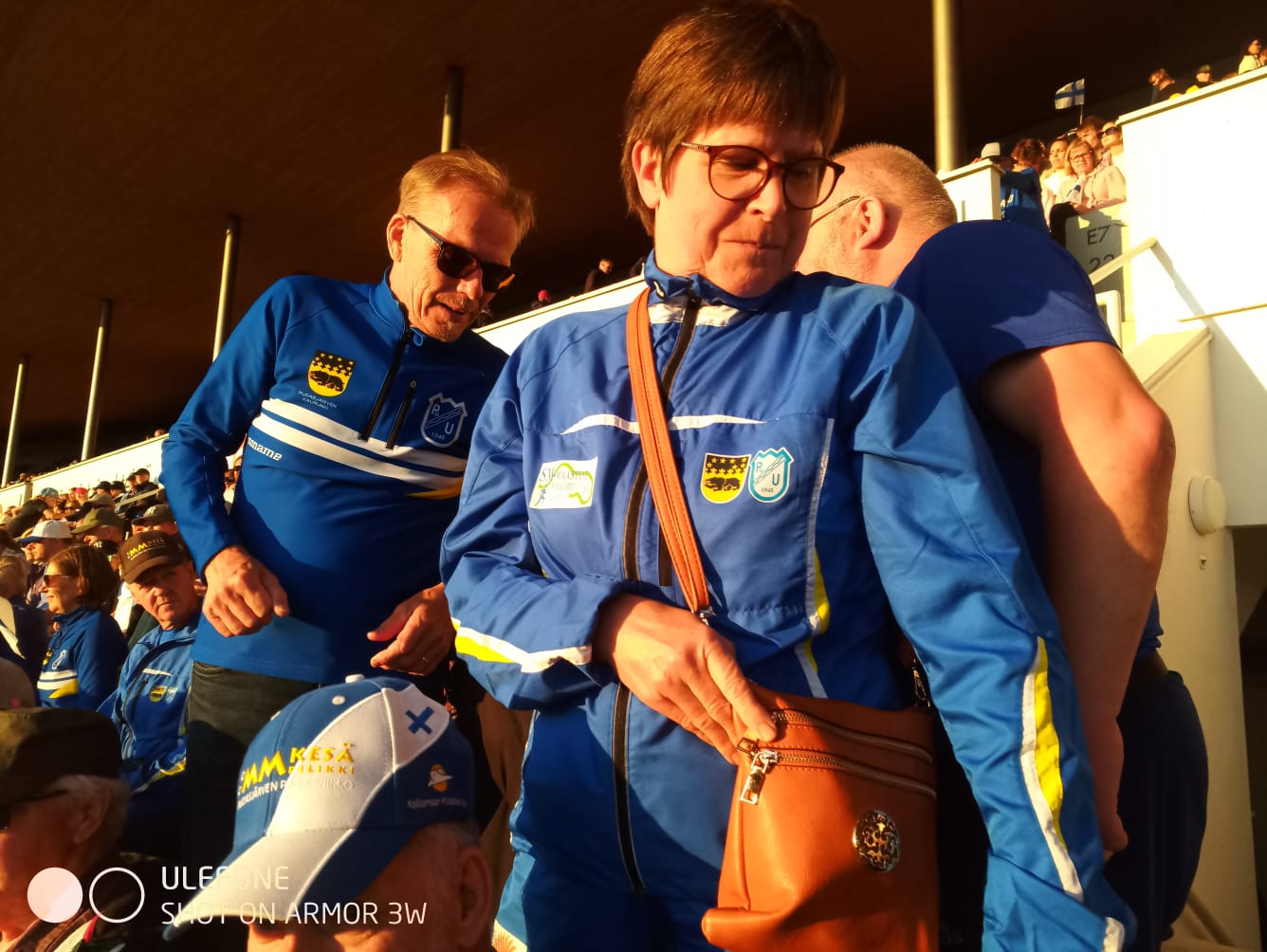 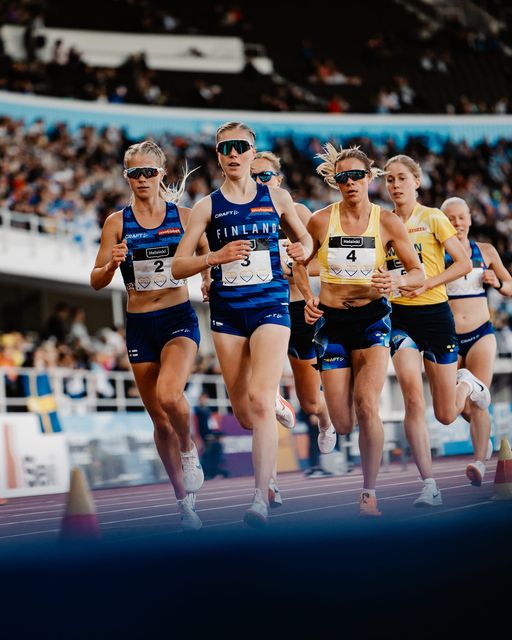 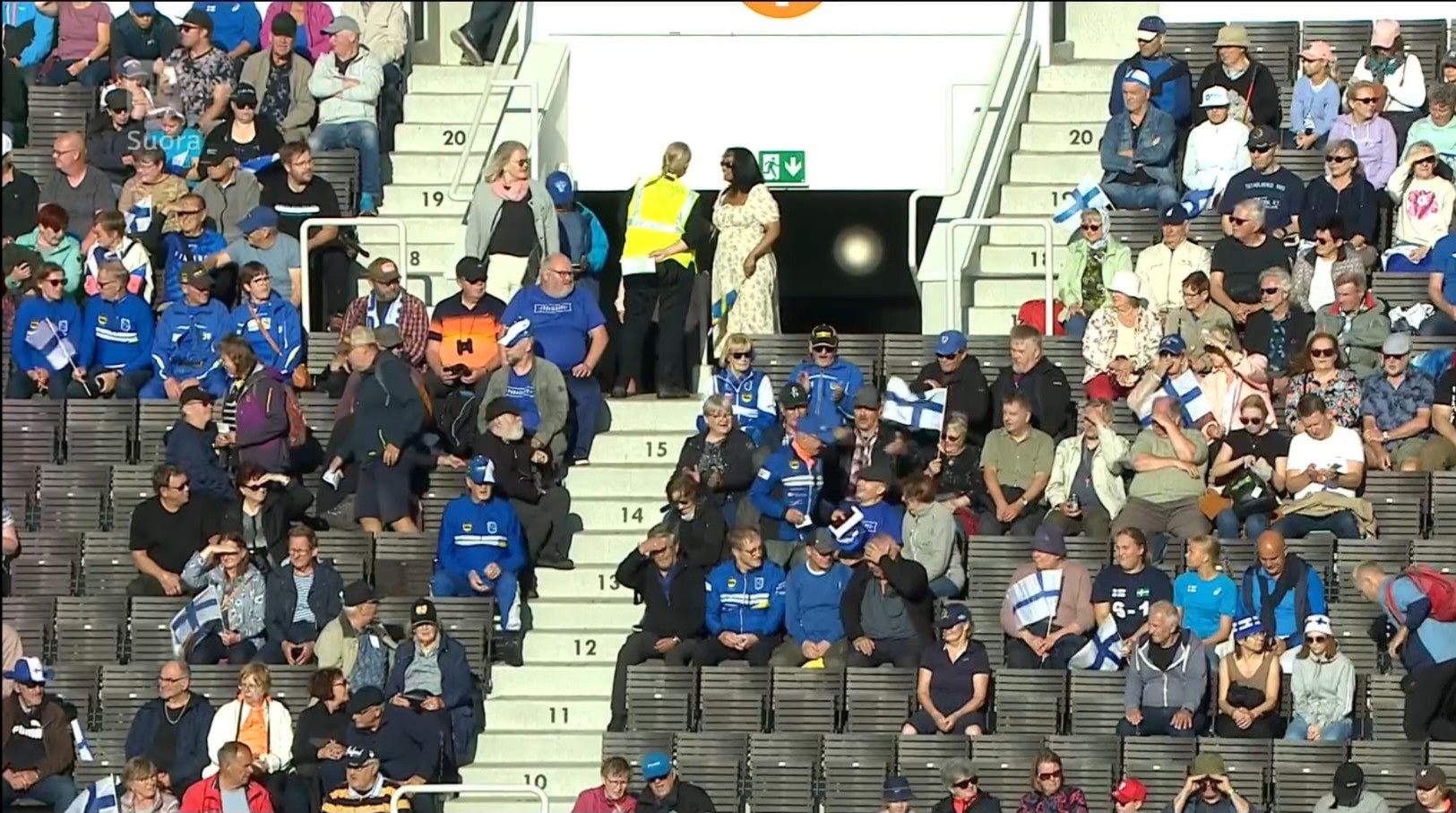 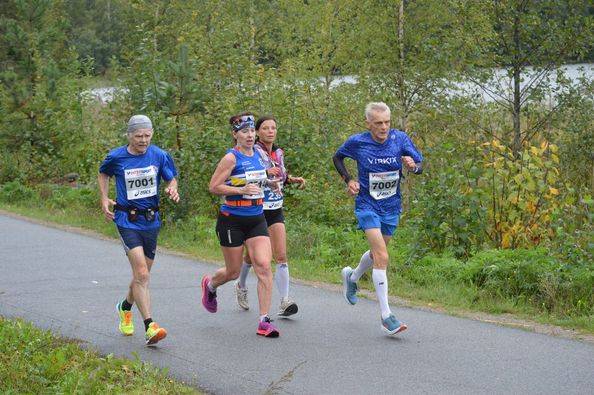 Pudasjärven Urheilijoiden Kariina Kauppinen voitti 14.9.2024 Jyväskylässä maratonjuoksun 60-vuotiaiden naisten Suomen mestaruuden. Kauppisen aika oli 3.33.55, eli melkein sama kuin Veikko Hakulisen legendaarinen voittoaika (3.33.33) Oslon olympiakisojen 50 kilometrin hiihdossa. Kauppinen oli sarjassa aivan omaa luokkaansa, sillä toiseksi tullut Hämeenlinnan Tarmon Tuula Majander hävisi hänelle 38 minuuttia. Suomen Aikuisurheiluliiton maratonmestaruudet ratkottiin Finlandia Marathon-tapahtuman yhteydessä
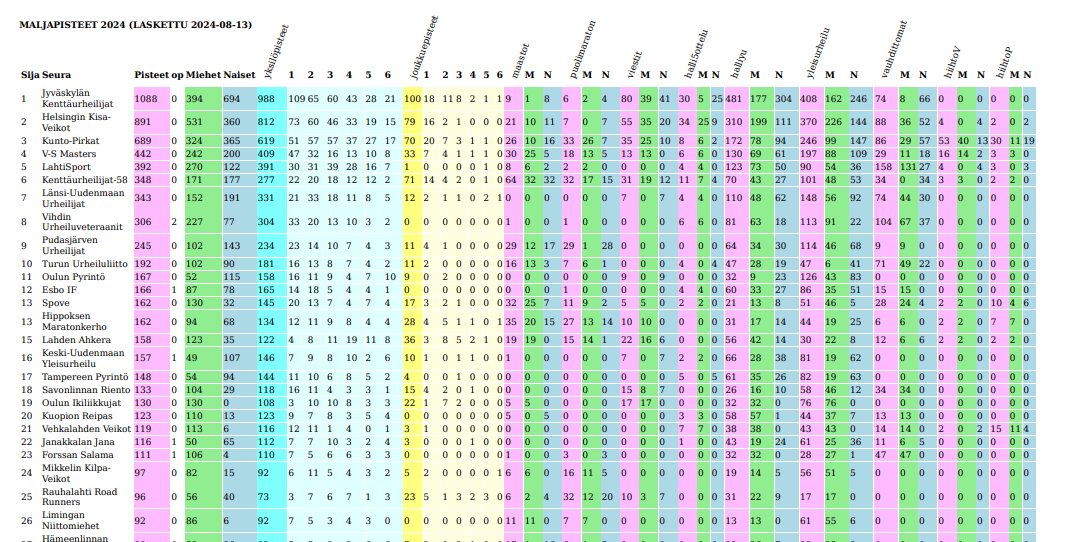 Kalevan maljan pisteet 2024
SEURALUOKITTELU 2024
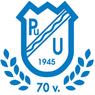 MASKOTTI KIITTÄÄ TÄMÄN KESÄN 
TAPAHTUMISTA KAIKKIA MUKANA OLLEITA HENKILÖITÄ
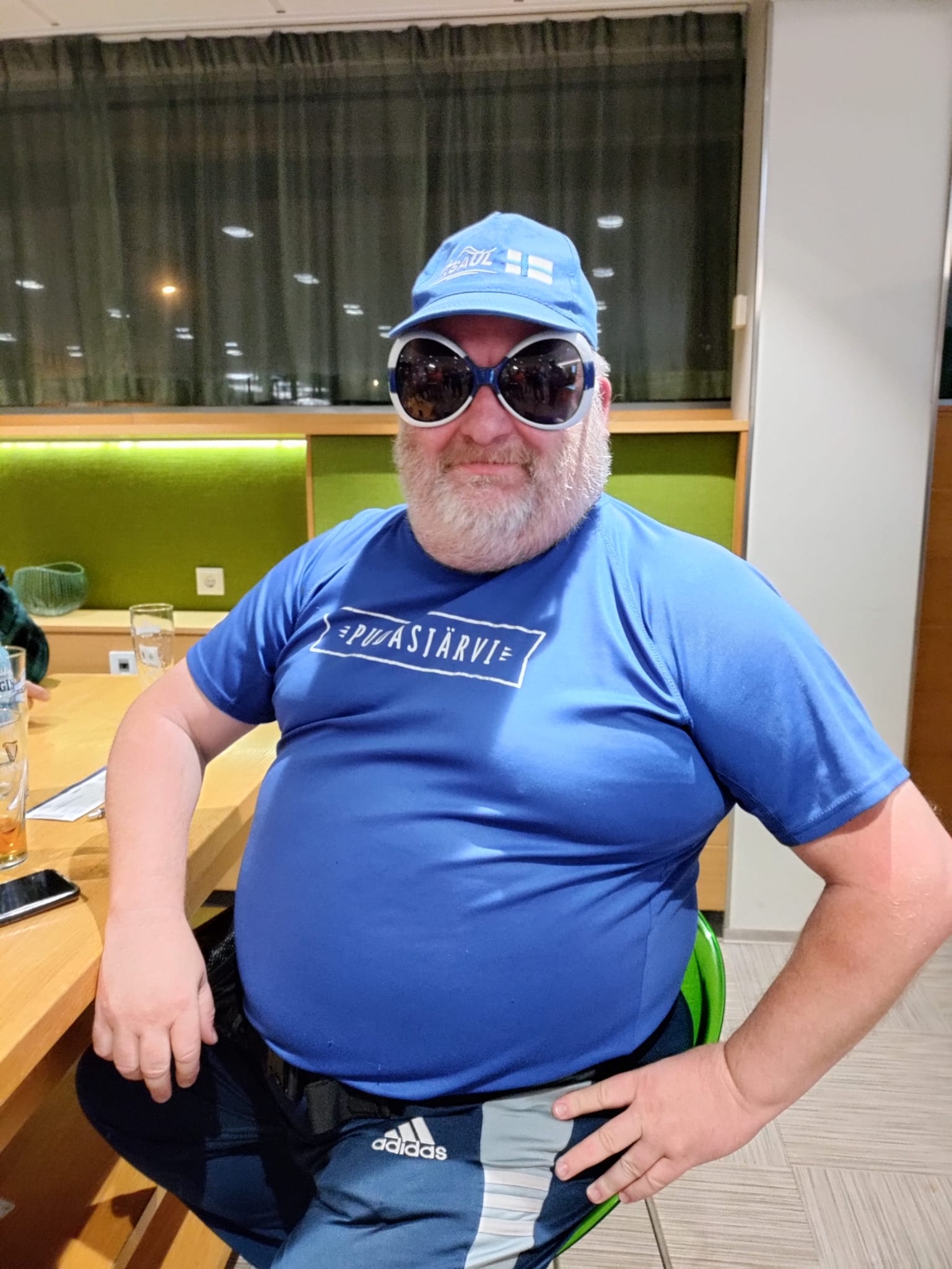 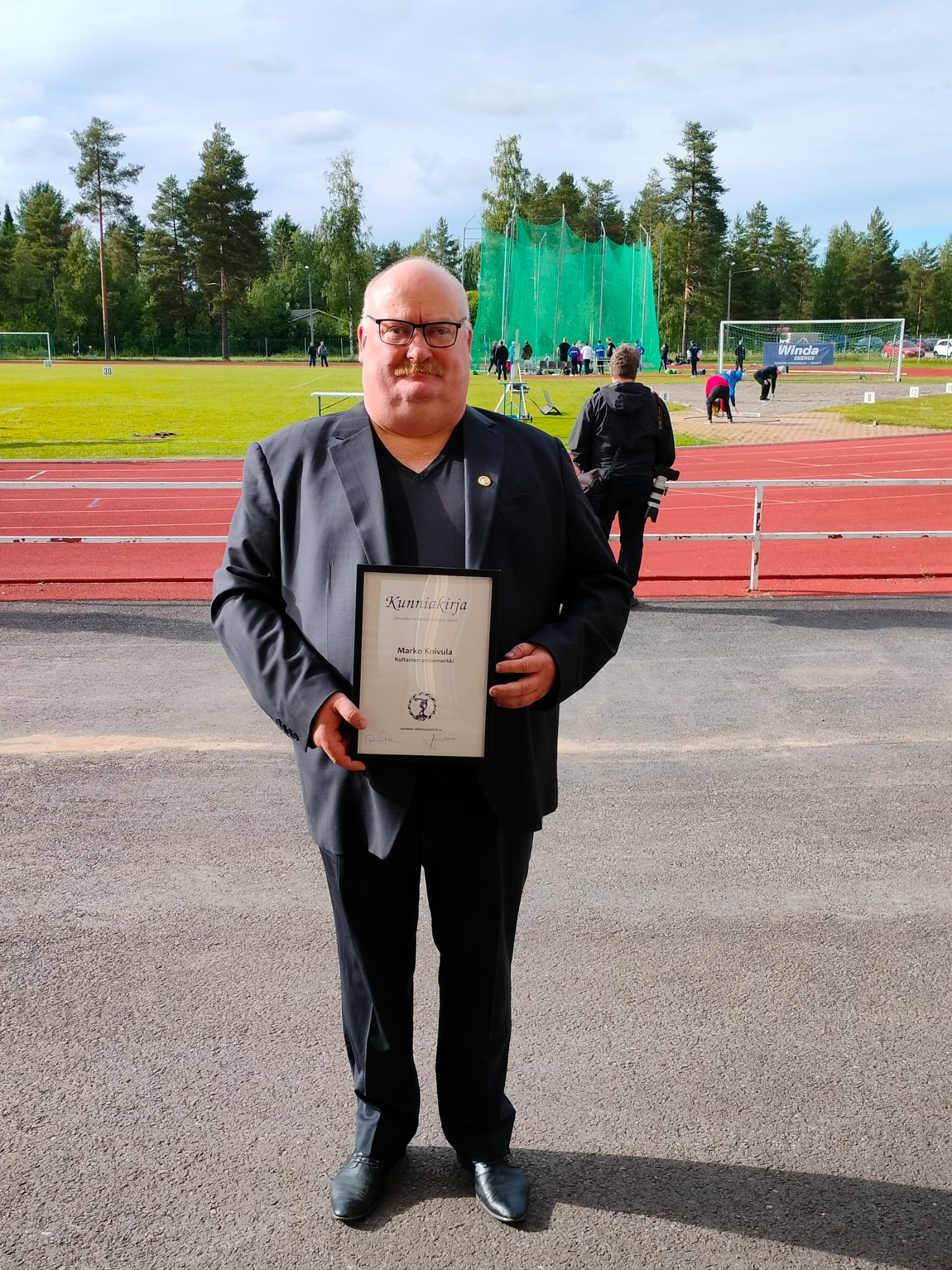